1-4
指數記法與科學記號
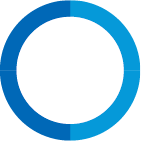 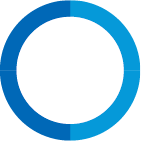 指數記法
1
2
科學記號
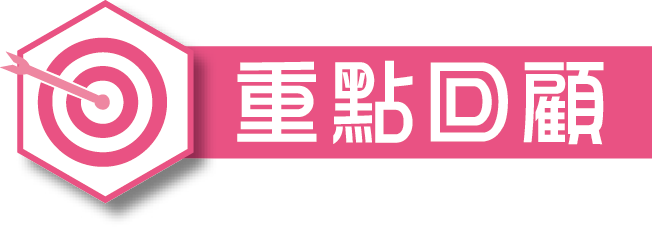 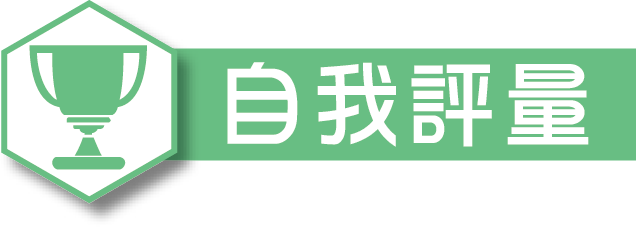 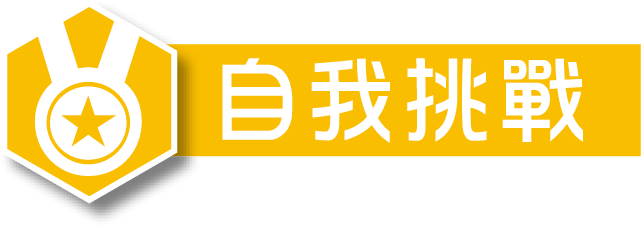 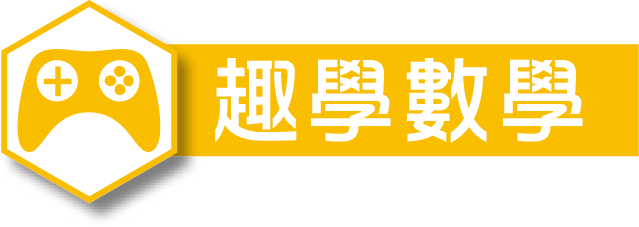 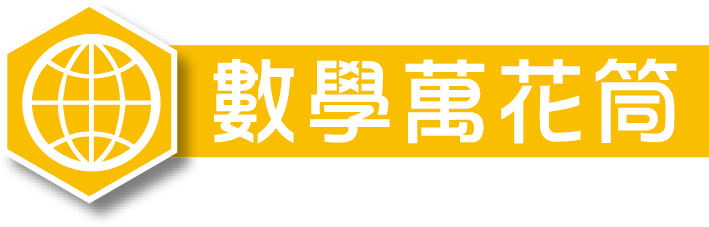 63
1
指數記法
我最喜歡收集閃亮亮的金幣了！
妳想要什麼樣的生日禮物啊？
請在生日那天給我 2 個金幣，接下來每一天都給我前一天的 2 倍金幣。
請問第 10 天，公主會得到多少個金幣呢？
63
2
第 1 天
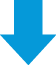 第 2 天
2×2
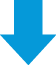 2×2×2
第 3 天
……
？
第 10 天
第 10 天所得到的金幣有2×2×2×2×2×2×2×2×2×2＝1024 (個)
10 個 2 相乘
63
為了讀寫的方便，可以將連續 10 個 2 相乘簡記成 210，讀作「二的十次方」。在數學上，當同一個數 a 連乘 m 次時，可以簡記成 am 的形式，讀作「a 的 m 次方」，其中 a 稱為底數，m 稱為指數。
am
210
指數
指數
底數
底數
64
又如 (－3)×(－3)×(－3)×(－3)，可以簡記成 (－3)4，其中－3 為底數，4 為指數。
　　當指數為 1 時，通常省略不寫。例如：51 會記為 5。 
　　當底數為 0 時，01、02、03、⋯⋯、0n 的值都是 0。 
　　當底數為 1 時，11、12、13、⋯⋯、1n 的值都是 1。
64
1. 以指數記法簡記下列各式：
(1) 7×7×7×7×7＝________。
(2) (－6)×(－6)×(－6)＝________。
75
(－6)3
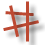 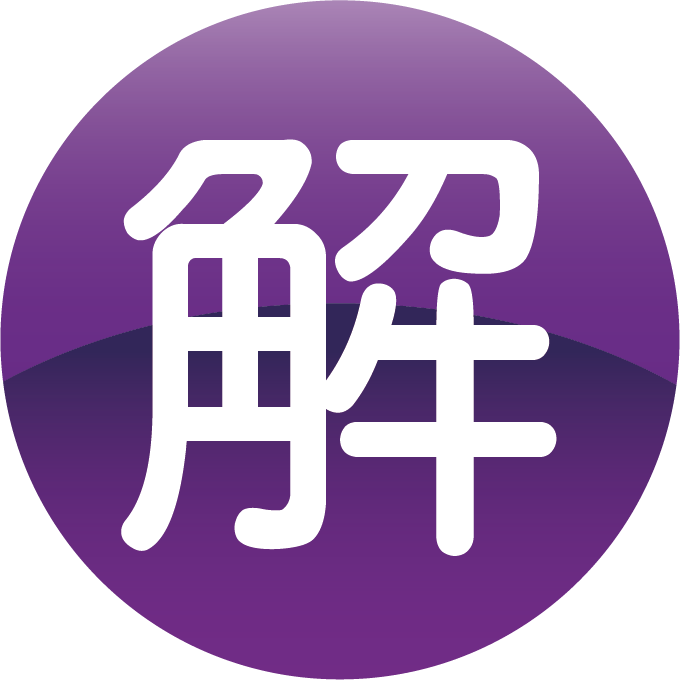 64
2. 求下列各式的值：
(1) 23＝2×2×2＝________。
(2) 24＝________。
8
16
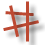 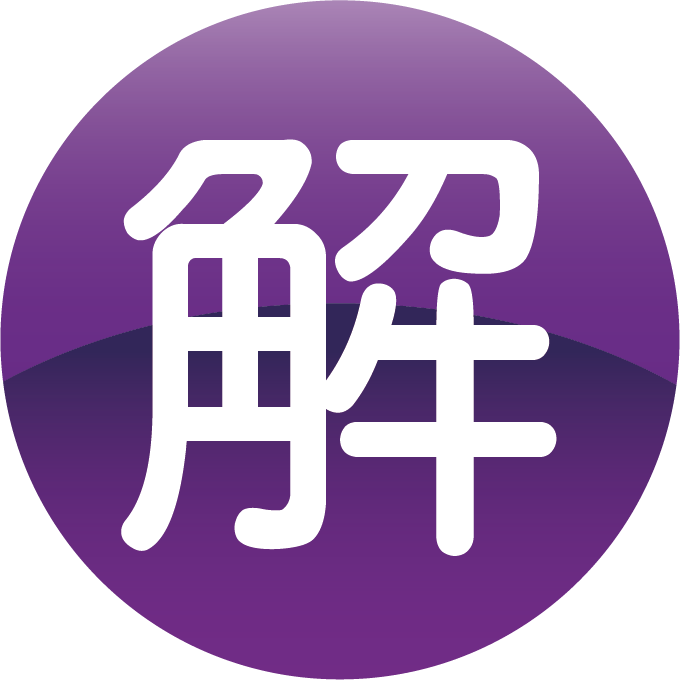 64
1
指數的值
求下列各式的值：
(1) (－4)3
(1) (－4)3
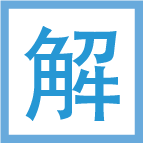 ＝(－4)×(－4)×(－4)
＝－64
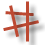 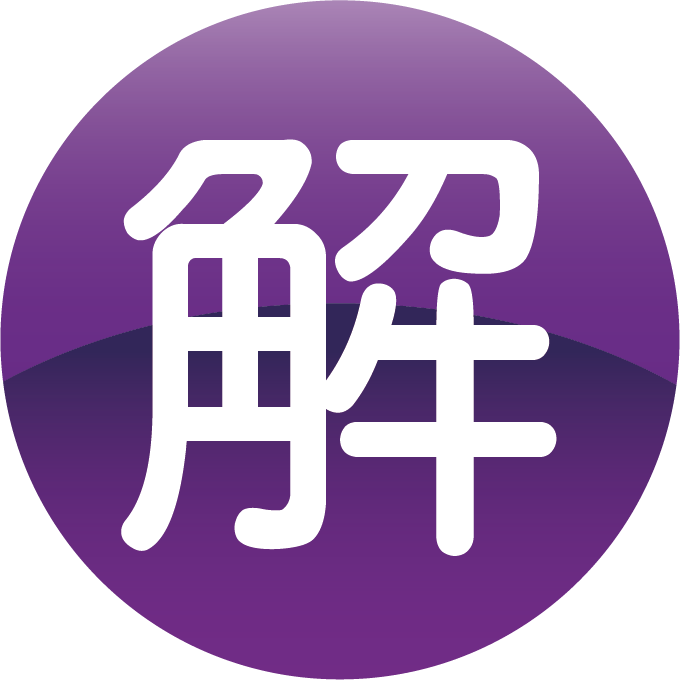 64
1
指數的值
求下列各式的值：
(2) (－4)4
(2) (－4)4
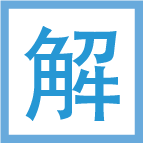 ＝(－4)×(－4)×(－4)×(－4)
＝256
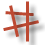 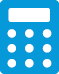 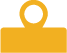 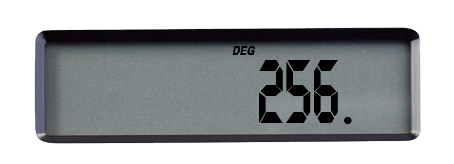 使用計算機計算(－4)4  時，需先輸入底數 4      。
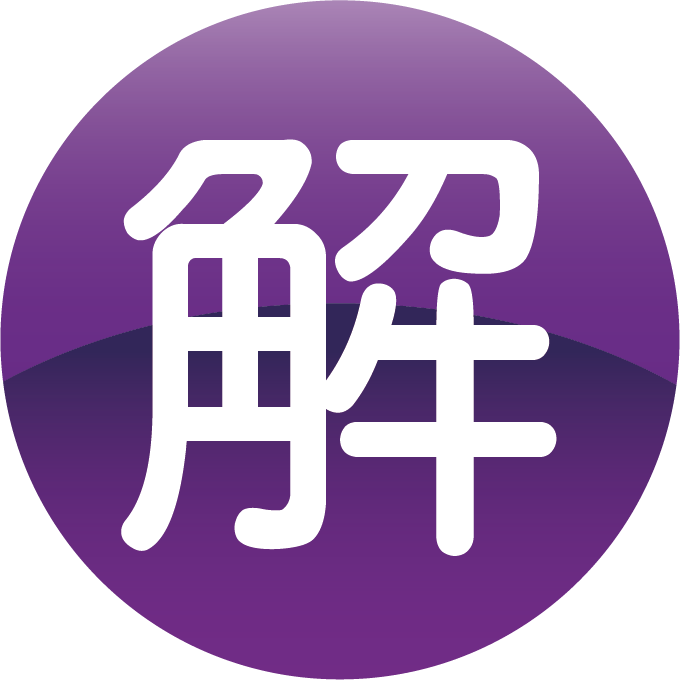 64
1
指數的值
求下列各式的值：
(3) －44
(3) －44
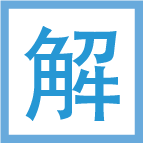 ＝－(4×4×4×4)
＝－256
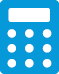 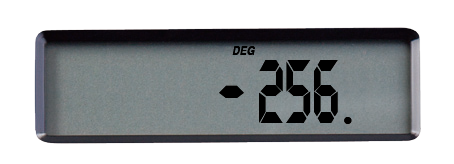 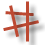 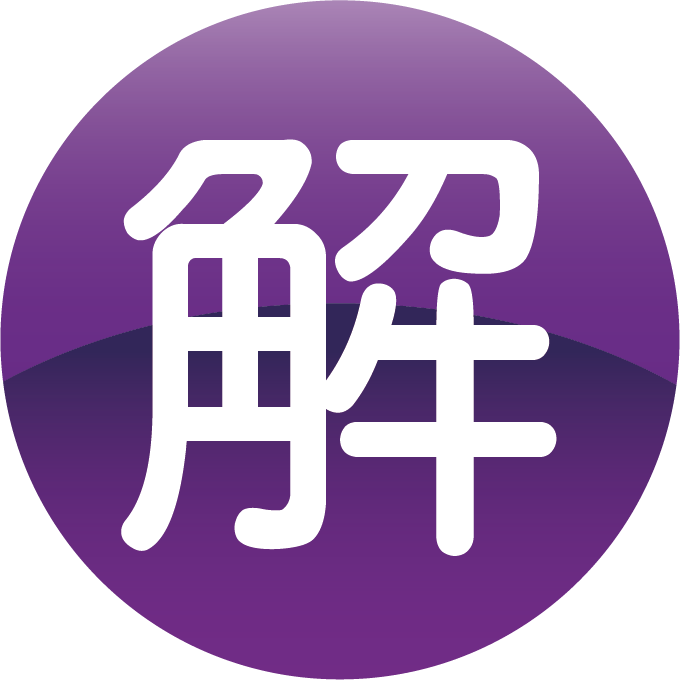 65
求下列各式的值：
16
(1) (－2)4＝______。
－32
(2) (－2)5 ＝________。
(3) －24 ＝________。
－16
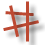 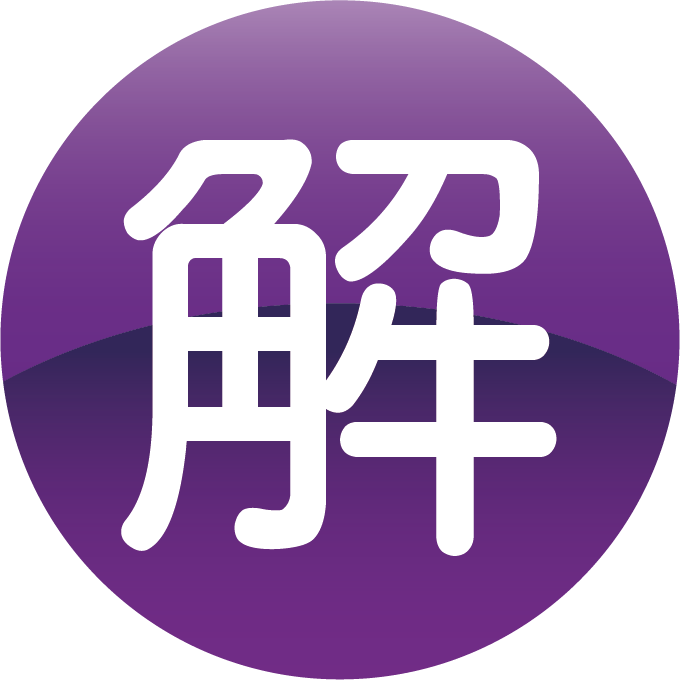 65
在 1-3 節已經學過：在連乘的算式中，如果沒有一個數為 0，算式中有偶數個負數相乘，其乘積為正數；有奇數個負數相乘，其乘積為負數。因此，當 a＜0 時，如果 m 為偶數，則 am 為正數；如果 m 為奇數，則 am 為負數。
　　在四則運算的混合算式中，如果含有指數的運算，則應先做完指數的運算，然後由左而右，先算乘除，後算加減。當有括號時，應優先計算括號內的算式。
65
2
含指數的四則運算
求 216÷(－22)＋(－5)3 的值。
216÷(－22)＋(－5)3
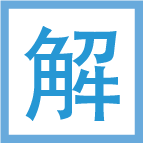 ＝216÷(－4)＋(－125)
＝(－54)＋(－125)
＝－179
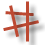 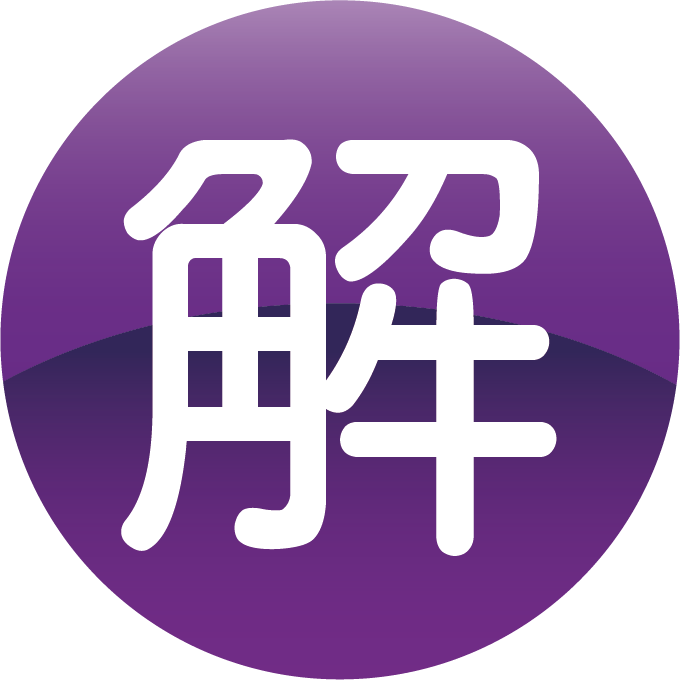 65
求 (－3)2＋(－2)3×2 的值。
(－3)2＋(－2)3×2
＝9＋(－8)×2
＝9＋(－16)
＝－7
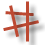 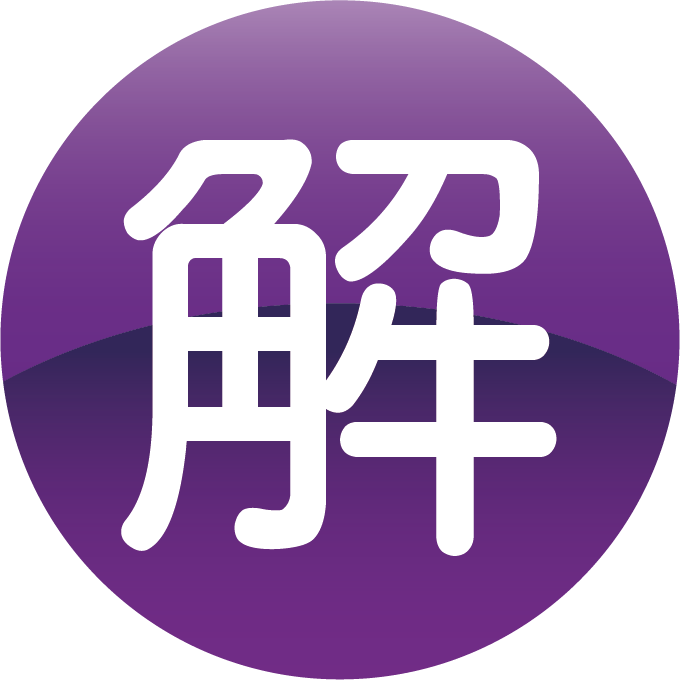 66
【答案僅供參考】
比較大小
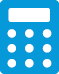 使用計算機計算，並回答下列問題：
(1)任意寫下一個大於 1 的數 a，a＝________。
a3＝_______，a4＝_______，a5＝_______。
比較 a3、a4、a5 的大小關係： a3 ______ a4 ______ a5 。(填＞或＜)
2
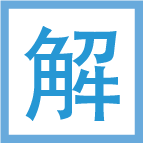 8
16
32
＜
＜
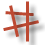 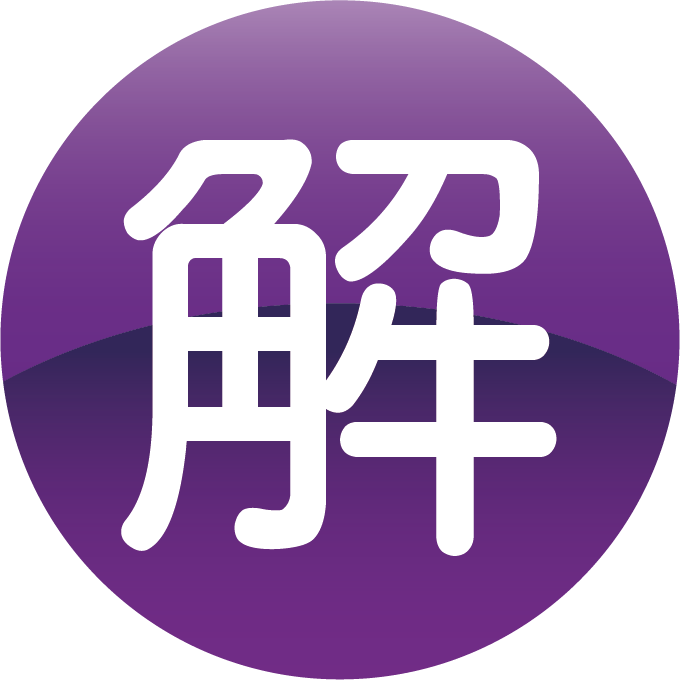 66
【答案僅供參考】
比較大小
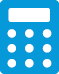 使用計算機計算，並回答下列問題：
(2)任意寫下一個數滿足 0＜b＜1，b＝______。
b3＝_______，b4＝________，b5＝________。
比較 b3、b4、b5 的大小關係： b3 ______ b4 ______ b5 。(填＞或＜)
0.8
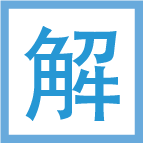 0.512
0.4096
0.32768
＞
＞
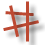 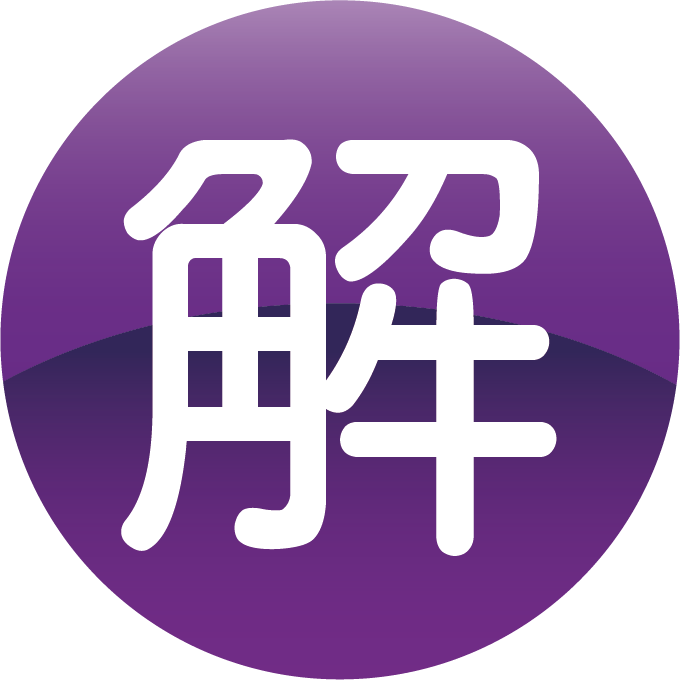 66
利用指數比較大小
1. 如果 a 是比 1 大的正數時，n 愈大，則 an 的    值會愈大。
2. 如果 b 是比 1 小的正數時，n 愈大，則 bn 的    值會愈小。
66
1. 設 a＝(1.1)100，b＝(1.1)101，c＝(1.1)102，比較 a、b、c 的大小。
因為 1.1 比 1 大，所以 a＜b＜c。
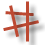 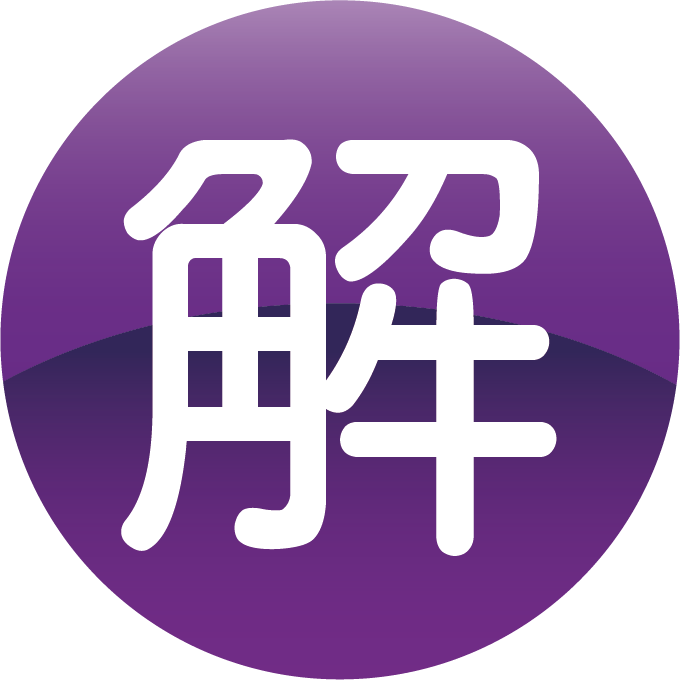 66
2. 設 a＝(0.9)24，b＝(0.9)25，c＝(0.9)26，比較 a、b、c 的大小。
因為 0.9 比 1 小，所以 a＞b＞c。
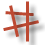 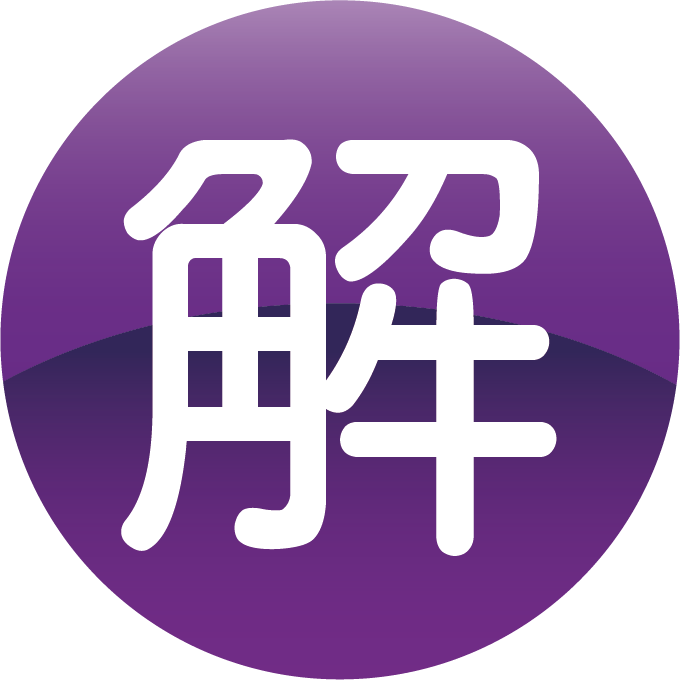 66
1.01 法則	1.01365≒37.8
若是勤勉努力，最終會成為很大的力量。
0.99 法則	0.99365≒0.03
相反地，稍微偷懶的話，終究會失去實力。
67
自然
水生植物的增生與防災
臺灣每年五月到十一月期間，梅雨及颱風帶來豐沛的雨量，這些豐沛的雨量是重要的水資源來源，卻也容易發生水患災害。因此需加強排水系統清淤、 截流站安全檢查、抽水機具維護及溪流河川疏濬等防汛整備工作，以降低水患產生的災害程度。
　　而在各河流中下游水域、池塘及溝渠中常見的布袋蓮及水芙蓉等水生植物，因為增生快速，在洪水期間常會阻礙河道，所以在防汛整備時會特別加強這些水生植物的清理。
67
自然
水生植物的增生與防災
這些水生植物的增生速度有多快呢？以布袋蓮為例，在適合環境下，布袋蓮大約每 12 天即可快速生長蔓延繁殖為 2 倍，也就是說在 60 天的時間，布袋蓮約可繁殖成原來株數的 25＝32 倍。
如果布袋蓮每 12 天繁殖為 2 倍，那麼 240 天會繁殖為 220 倍，想知道 220 的數值有多大，我們可以使用計算機來協助計算。輸入 2      20      ，螢幕顯示                  。
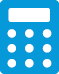 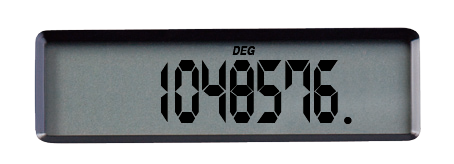 67
自然
水生植物的增生與防災
想一想，如果有一個池塘的布袋蓮每 12 天繁殖為 2 倍，且在 120 天會長滿整個池塘。那麼這個池塘有一半的區域長滿布袋蓮，需要多少的時間呢？
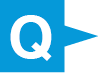 108 天。
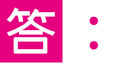 120－12＝108(天)
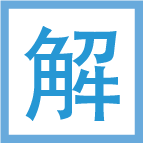 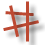 常見水生植物─布袋蓮
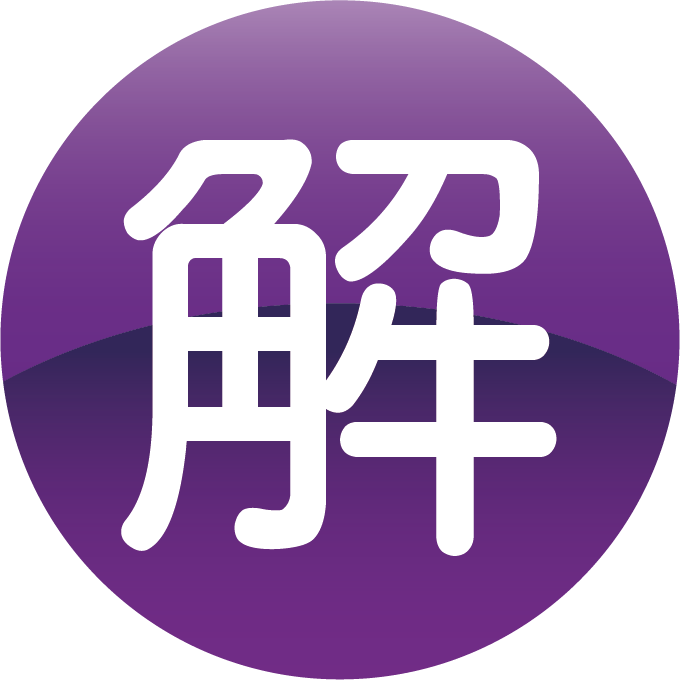 68
2
科學記號
國小曾學過位值與位名，在學過指數記法後，我們將以 10 的次方來表示位值。
68
10 的次方與位值
相鄰位值的關係如下表，其中 1000＝103，100＝102，10＝101，那麼其它位值如何以 10 的次方表示呢？
次方＋1
次方＋1
×10
×10
×10
×10
×10
×10
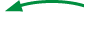 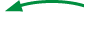 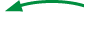 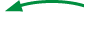 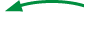 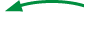 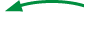 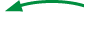 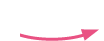 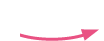 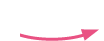 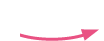 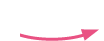 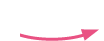 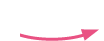 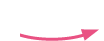 次方－1
次方－1
×0.1
×0.1
×0.1
×0.1
×0.1
×0.1
68
觀察上表中「位值」與「10 的次方」的關係，可以發現：當位值變為 10 倍時，10 的次方會增加 1；當位值變為 0.1 倍時，10 的次方會減少 1。因為 1 是 10 的 0.1 倍，我們規定 1＝100。同理，規定 0.1＝10－1，0.01＝10－2，0.001＝10－3。
　　事實上，如果 m 為正整數，則 (0.1)m＝10－m。例如：0.000001＝(0.1)6＝10－6。
6 位
68
1. 以底數為 10 的指數記法表示 0.00000001。
10－8
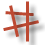 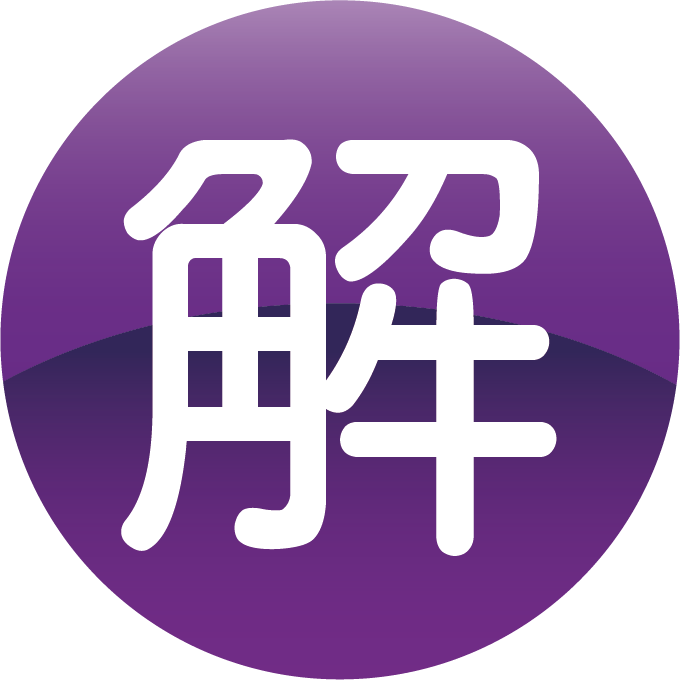 68
2. 以小數表示 10－7。
0.0000001
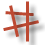 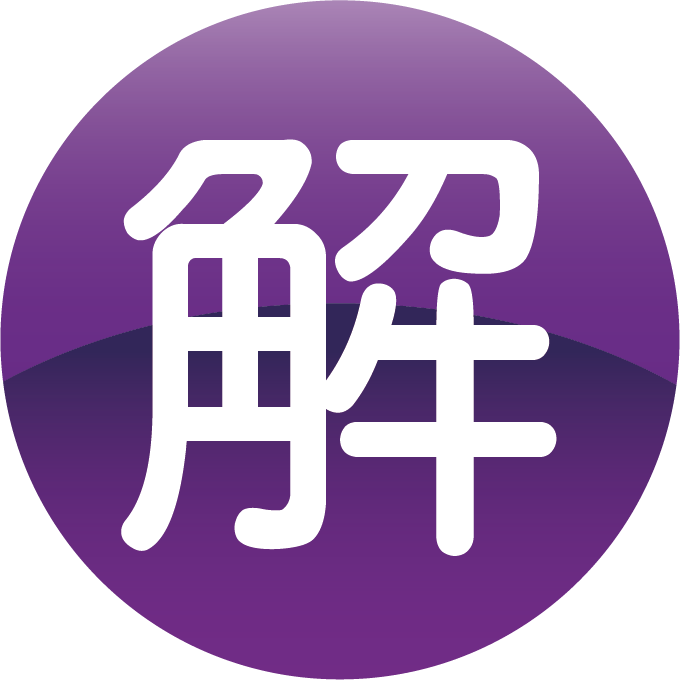 68
科學上常見的長度單位也會以底數為 10 的指數記法表示。例如： 1 毫米(mm)＝0.001 公尺＝10－3 公尺，
 1 微米(μm)＝0.000001 公尺＝10－6 公尺，
 1 奈米(nm)＝0.000000001 公尺＝10－9 公尺。
69
認識科學記號
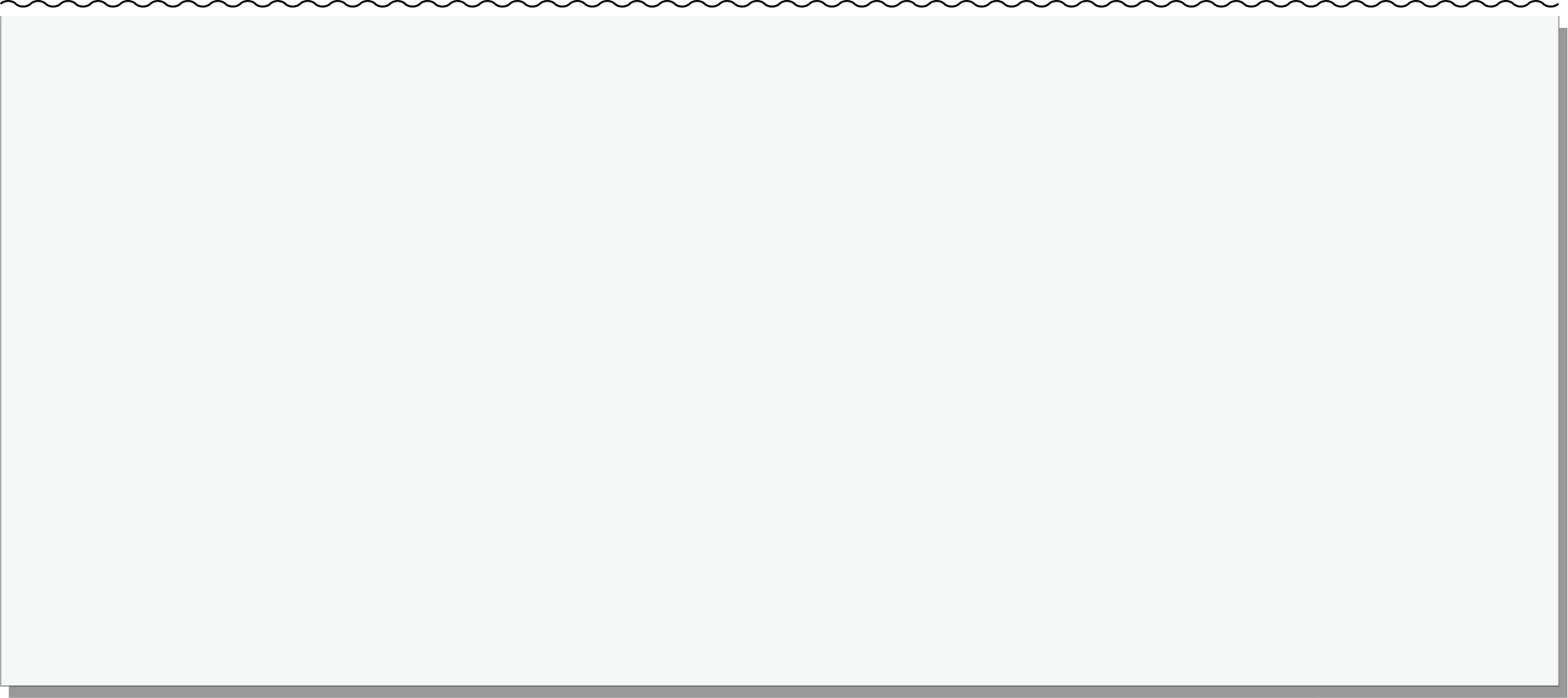 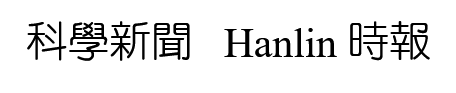 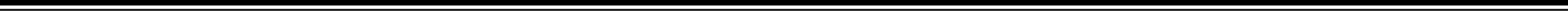 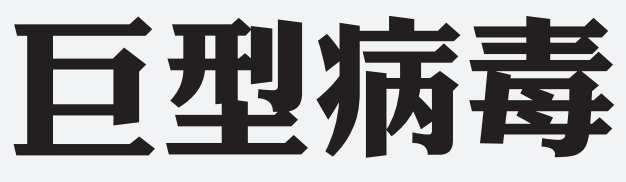 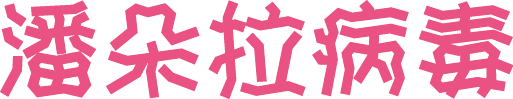 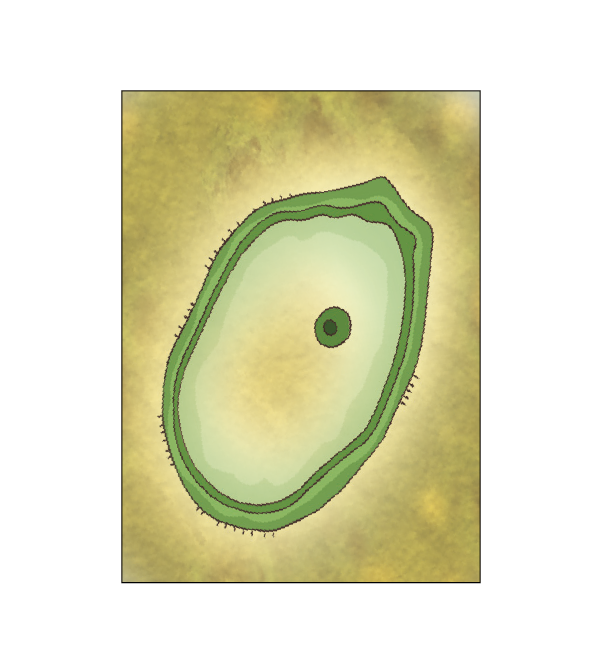 潘朵拉病毒(Pandoravirus)是法國科學家於 2013 年發現的巨型病毒，一般病毒的直徑約在 10 奈米∼500 奈米之間，而潘朵拉病毒的直徑達 1 微米，也就是1000 奈米。
69
在表示長度的單位中，1000 奈米＝1 微米＝0.000001 公尺＝1×10－6 公尺，其中 1×10－6 是科學記號表示法，可以簡記為 10－6；2.25 億公里＝225000000 公里＝2.25×108 公里，其中 2.25×108 是科學記號表示法。
69
像 0.000001、225000000 這樣很小或是很大的數，科學家常會用指數的記法記錄為 a×10m，其中 1 ≤ a＜10，m 為整數，這樣的記法稱為此數的科學記號表示法，限制 a 的範圍是為了表示法的唯一性。
像 72.4×1018 及 0.47×1015 都不是科學記號表示法，因為 72.4 比 10 大，而 0.47 比 1 小。
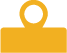 符號「1 ≤ a＜10」表示 a 的值大於或等於 1(其中一種情形成立就可以)且 a 的值小於 10。
69
判別下面哪些數是以科學記號表示法記錄。0.9×105、2.75×10－9、3×108、7.3×210、16×10－23
2.75×10－9、3×108
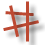 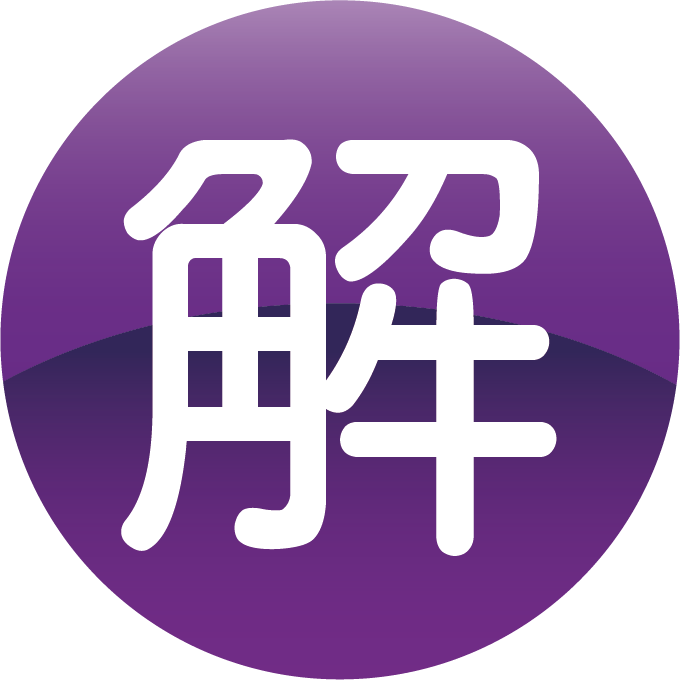 70
3
科學記號表示法
以科學記號表示法記錄下列各數：(1) 120000
(1) 120000
＝1.2×100000
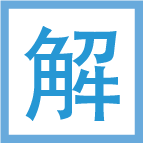 6 位數
1 後面有 5 個 0
＝1.2×105
1
2
0
0
0
0
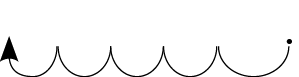 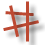 




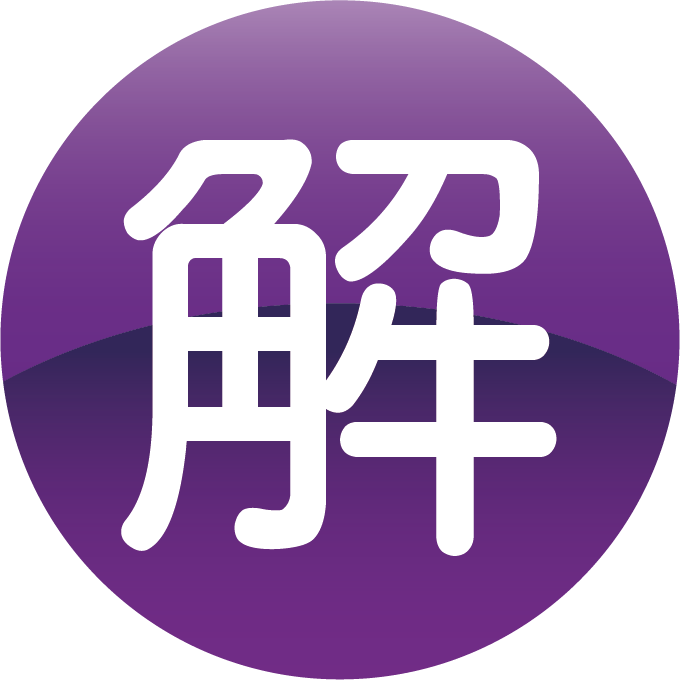 70
3
科學記號表示法
以科學記號表示法記錄下列各數：(2) 0.00000037
3 在小數點後第 7 位
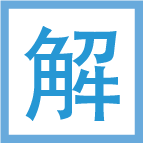 (2) 0.00000037
＝3.7×0.0000001
0
.
0
0
0
0
0
0
3
7
＝3.7×(0.1)7
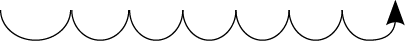 ＝3.7×10－7







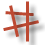 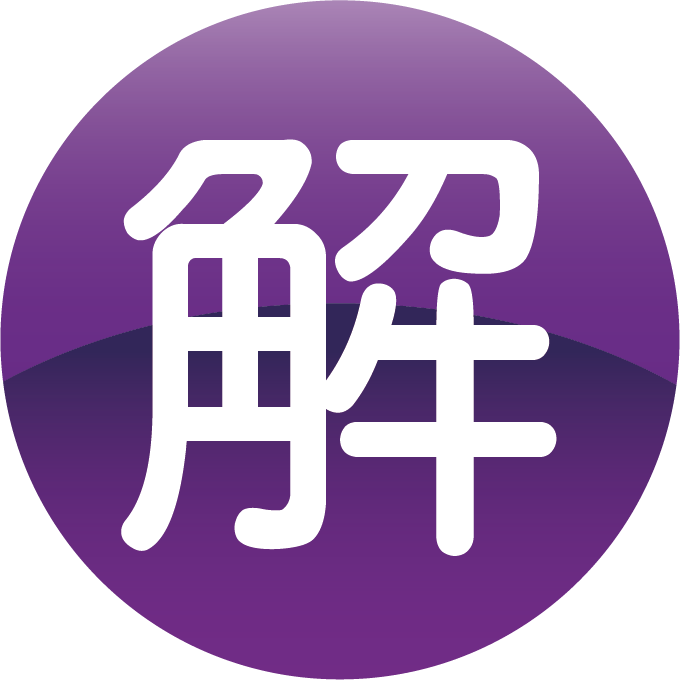 70
3
科學記號表示法
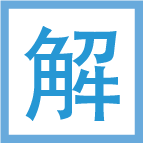 3 在小數點後第 5 位
0
.
0
0
0
0
3
＝0.00003
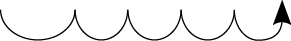 




＝3×0.00001
＝3×10－5
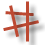 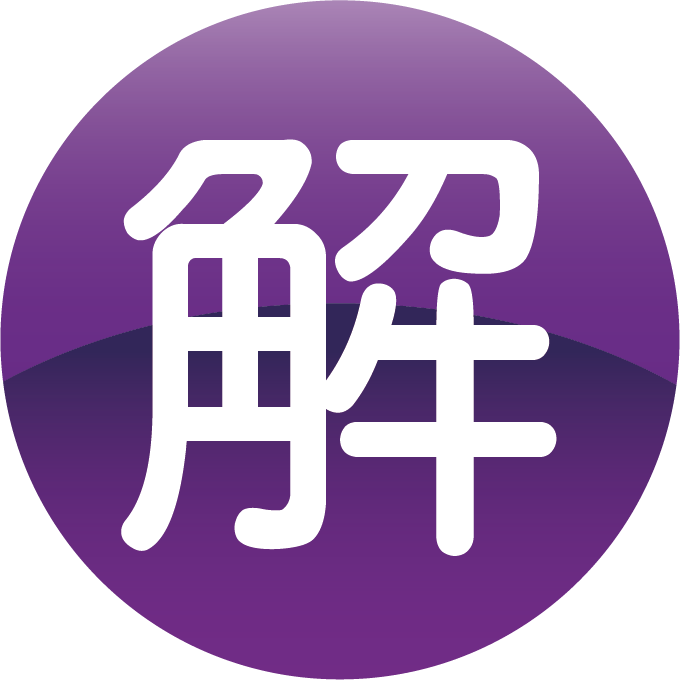 70
以科學記號表示法記錄下列各數：
(1) 30000000
＝3×10000000
＝3×107
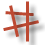 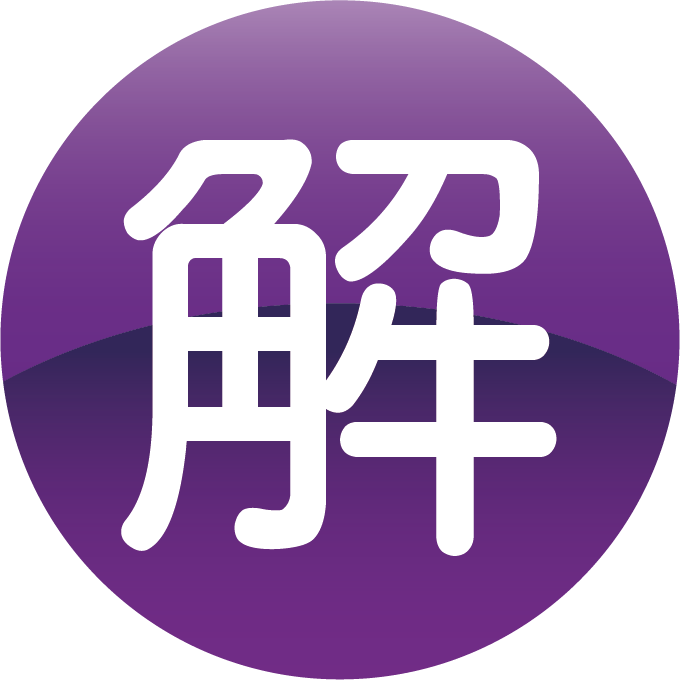 70
以科學記號表示法記錄下列各數：
(2) 0.000002
＝2×0.000001
＝2×(0.1)6
＝2×10－6
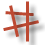 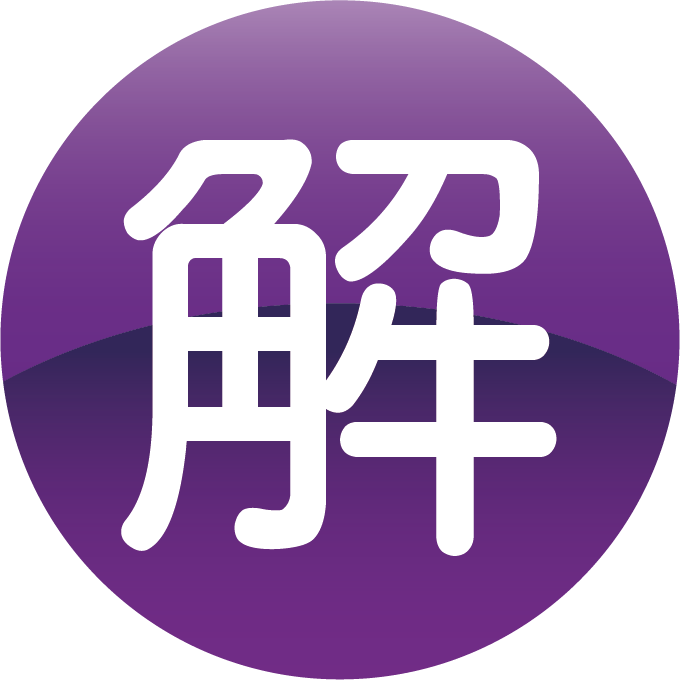 70
＝7÷1000000
＝0.000007
＝7×0.000001
＝7×10－6
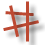 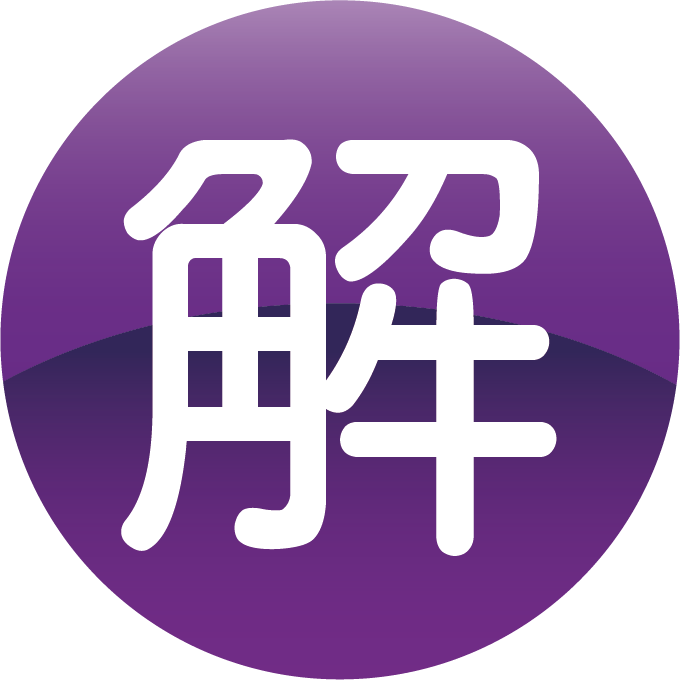 71
4
科學記號轉換
1. 將 3.14×107 化成整數的形式，並判別它是幾位數。
1. 因為 3.14×107＝3.14×10000000
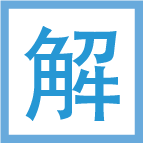 1 後面有 7 個 0
＝31400000
所以 3.14×107 是 8 位數。
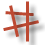 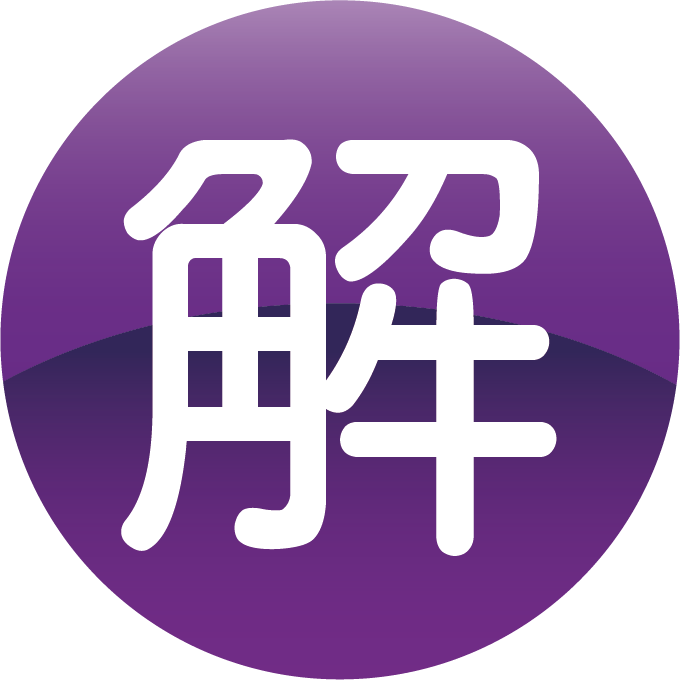 71
4
科學記號轉換
2. 將 5.3×10－6 化成小數的形式，並判別它從小數點後第幾位開始出現不是 0 的數字。
2. 因為 5.3×10－6＝5.3 × 0.000001
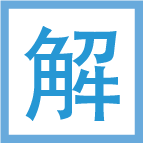 1 在小數點後第 6 位
＝0.0000053
所以 5.3×10－6 從小數點後第 6 位開始出現不是 0 的數字。
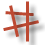 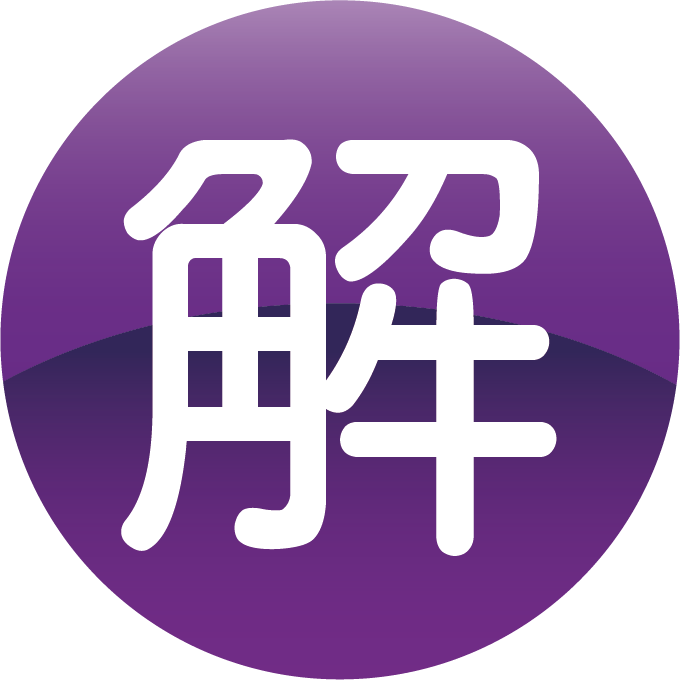 71
1. 將 7.68×104 化成整數的形式，並判別它是幾位數。
76800，
所以是 5 位數。
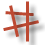 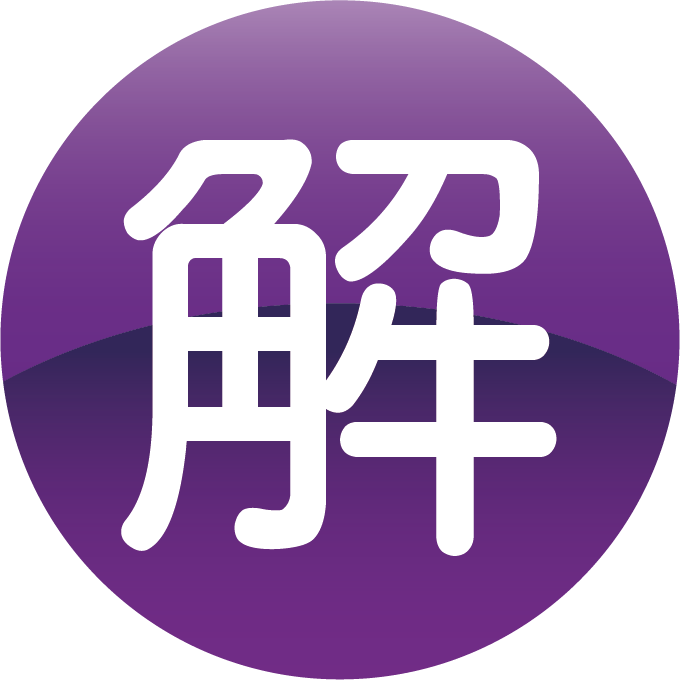 71
2. 將 2.345×10－9 化成小數的形式，並判別它從小數點後第幾位開始出現不是 0 的數字。
0.000000002345，
所以從小數點後第 9 位開始出現不是 0 的數字。
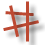 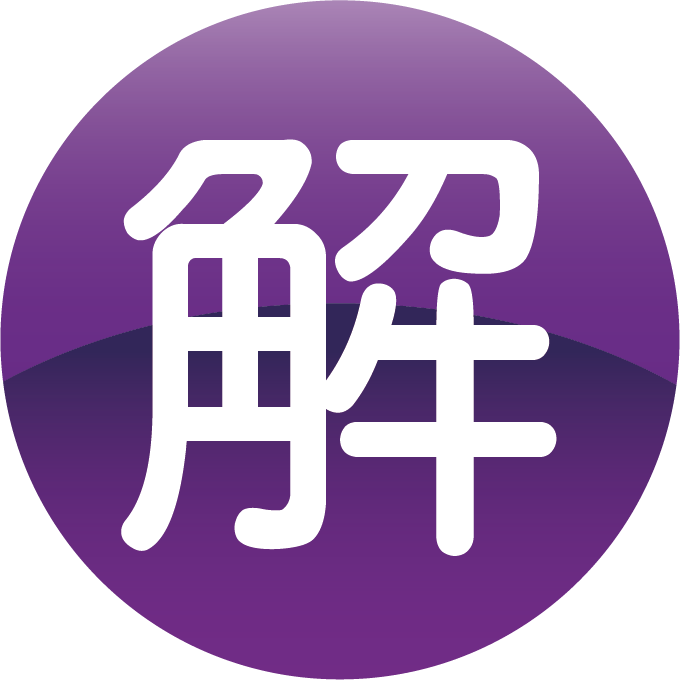 71
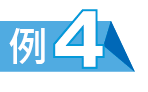 由          與                    可以發現：
當 n 是正整數，
(1) 如果某數的科學記號表示法為 a×10n，則該數的整數部分是(n＋1)位數。
(2) 如果某數的科學記號表示法為 a×10－n，則該數從小數點後第 n 位開始出現不是 0 的數字。
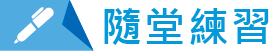 72
5
科學記號的比較大小
比較各小題兩數的大小關係：(1) 3.2×1012、1.7×1012
(1) 因為 3.2×1012、1.7×1012 都是 13 位數，
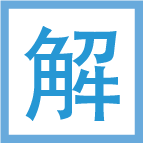 且 3.2＞1.7，
所以 3.2×1012＞1.7×1012。
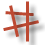 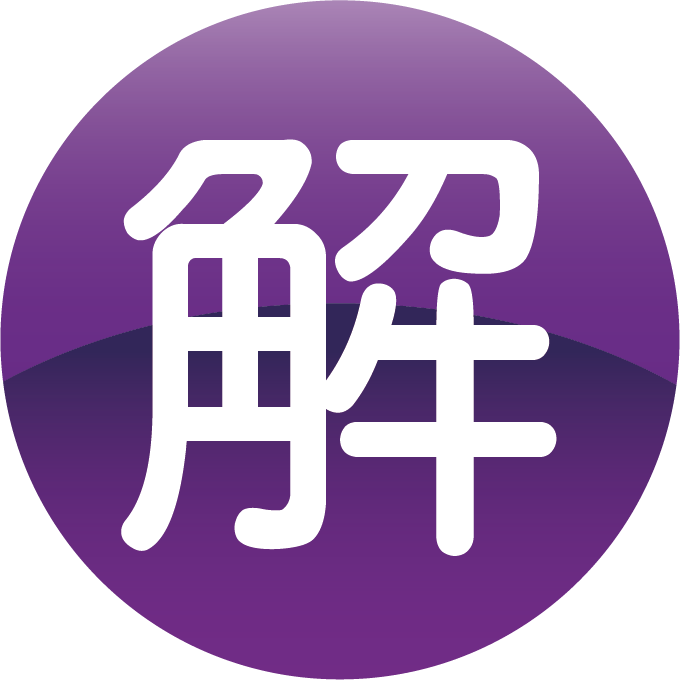 72
5
科學記號的比較大小
比較各小題兩數的大小關係：(2) 6.1×108、9.35×107
(2) 因為 6.1×108 是 9 位數，
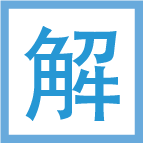 9.35×107 是 8 位數，
所以 6.1×108＞9.35×107。
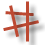 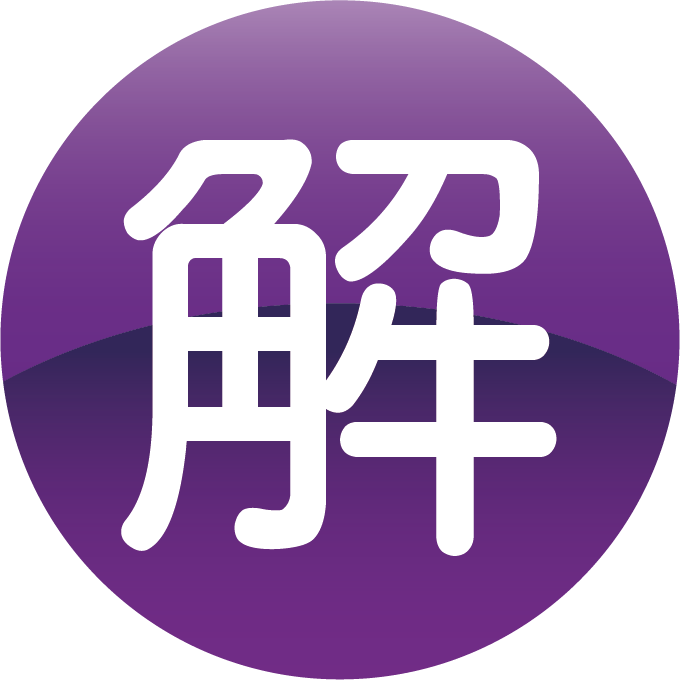 72
5
科學記號的比較大小
比較各小題兩數的大小關係：(3) 9.5×10－5、8.7×10－3
(3) 因為 9.5×10－5 從小數點後第 5 位開始出現不是 0 的數字，
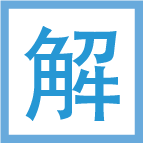 8.7×10－3 從小數點後第 3 位開始出現不是 0 的數字，
所以 9.5×10－5＜8.7×10－3。
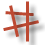 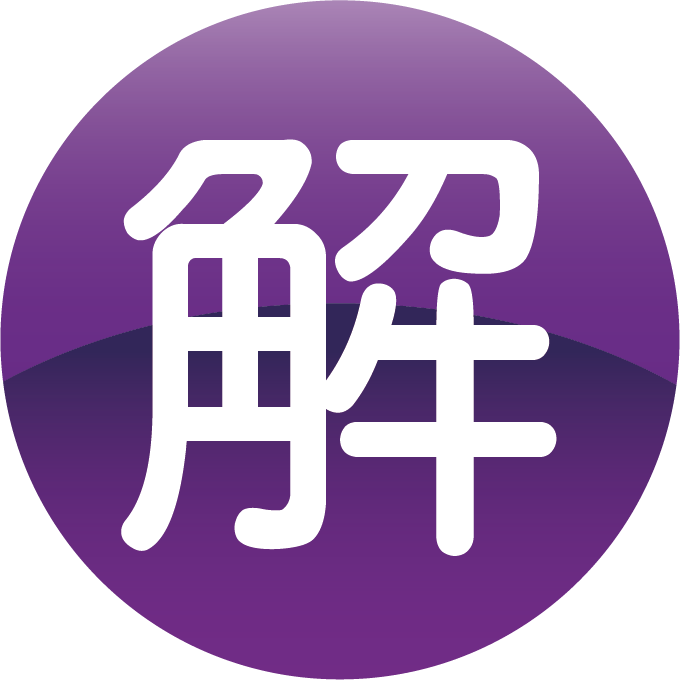 72
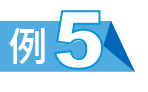 由         可以發現：比較兩個以科學記號表示的數 a×10m 與 b×10n 的大小，(1) 如果 m＞n，則 a×10m＞b×10n。     (10 的次方越大，其值越大)
(2) 如果 m＝n，且 a＞b，則 a×10m＞b×10n。
m＝n
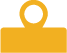 比較兩個科學記號 a×10m 與 b×10n 的大小：
(1) 先比較 m 與 n 的大小；
(2) 再比較 a 與 b 的大小。
72
比較下列各小題中兩數的大小關係：
(1) 7.53×105_______5.49×106
(2) 2.45×10－4 _______ 7.829×10－4
＜
＜
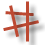 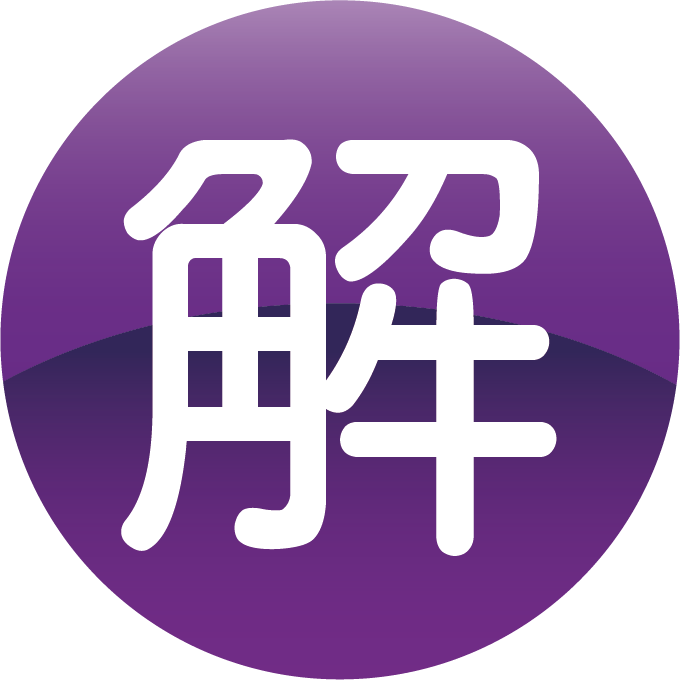 1
線上派卷
第一章已經全部學習完畢，
點擊速測派按鈕進行第一章的題目練習！
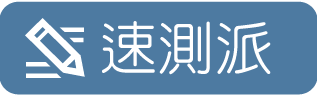 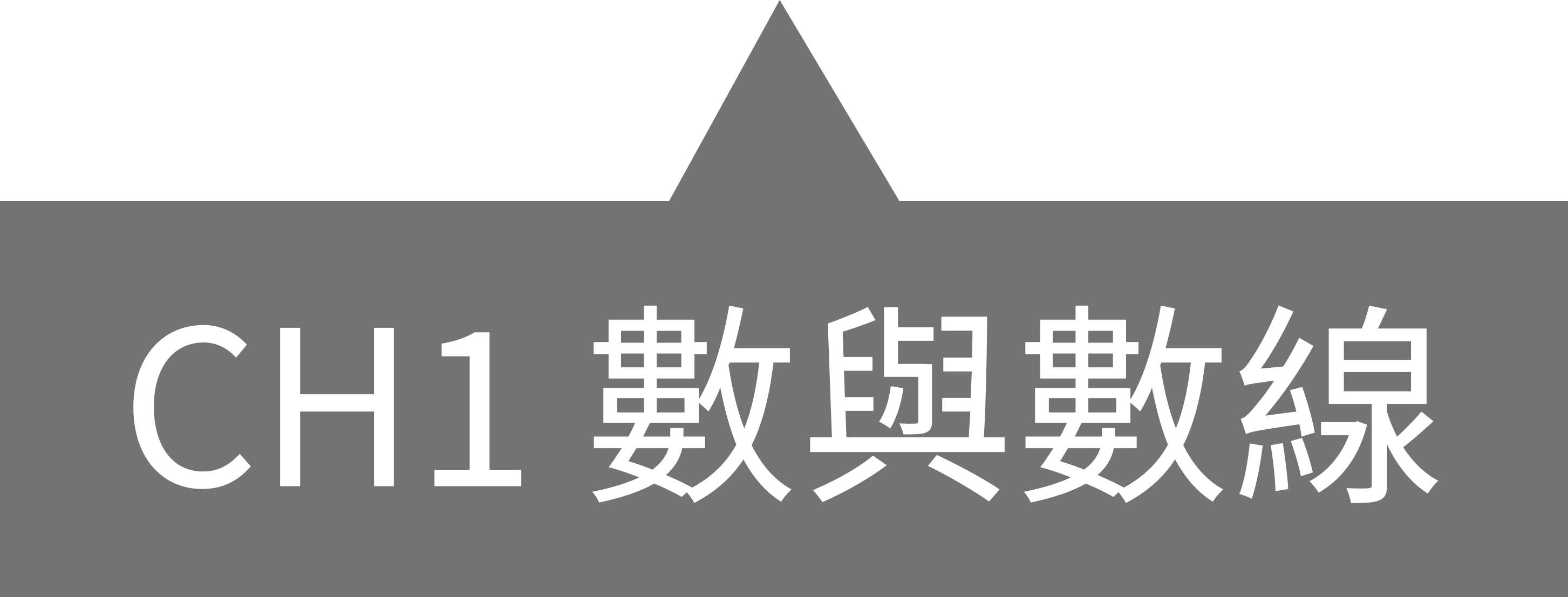 73
指數記法
1
同一個數 a 連乘 m 次時，可以簡記成 am 的形式，讀作「a 的 m 次方」，其中 a 為底數，m 為指數。
5×5×5×5＝54，其中 5 是底數，4 是指數。
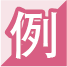 73
科學記號表示法
2
以 a×10m 表示一個數，其中 1 ≤ a＜10，m 為整數，此種記錄方法稱為科學記號表示法。
(1) 17500000 以科學記號可表示為 1.75×107。
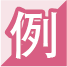 1 ≤ 1.75＜10
(2) 0.00023 以科學記號可表示為 2.3×10－4。
1 ≤ 2.3＜10
73
科學記號轉換
3
(1) 幾位數的判別： n 是正整數，如果某數的科學記號表示法為 a×10n，則該數的整數部分是 (n＋1)位數。
3.5×109 是 10 位數。
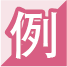 73
科學記號轉換
3
(2) 小數點後第幾位不為 0 的判別： n 是正整數，如果某數的科學記號表示法為 a×10－n，則該數從小數點後第 n 位開始出現不是 0 的數字。
2.8×10－6 從小數點後第 6 位開始出現不是 0 的數字。
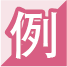 73
科學記號的比較大小
4
比較兩個以科學記號表示的數 a×10m 與 b×10n 的大小，
(1) 如果 m＞n，則 a×10m＞b×10n 。(10 的次方越大，其值越大)
m＝n
2.3×107＞8.5×104
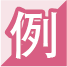 (2) 如果 m＝n，且 a＞b，則 a×10m＞b×10n。
7.2×105＞3.6×105
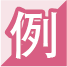 74
計算下列各小題的值：
(1) (－3)5＝________。
(2) (－5)4＝________。
1
－243
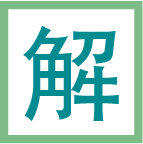 625
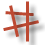 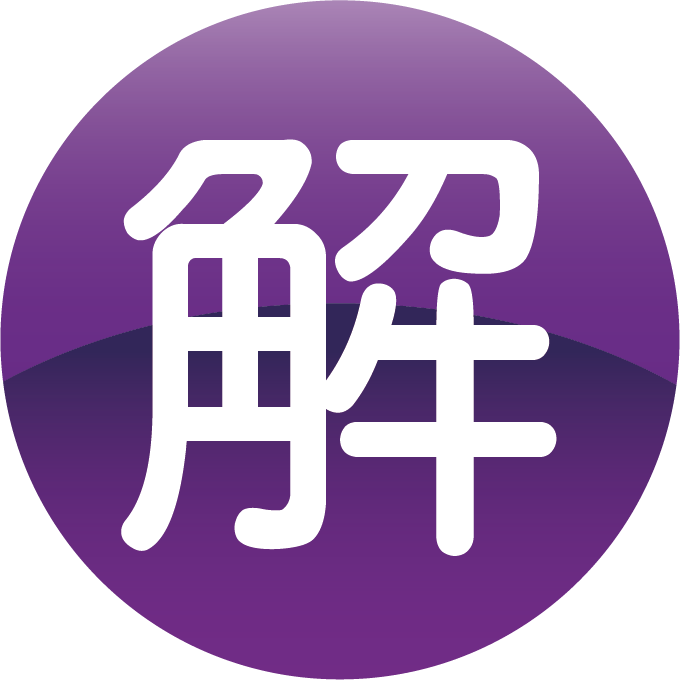 74
計算下列各式的值：
2
(1) 23＋(－3)2
＝8＋9
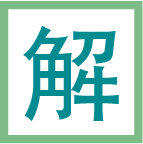 ＝17
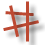 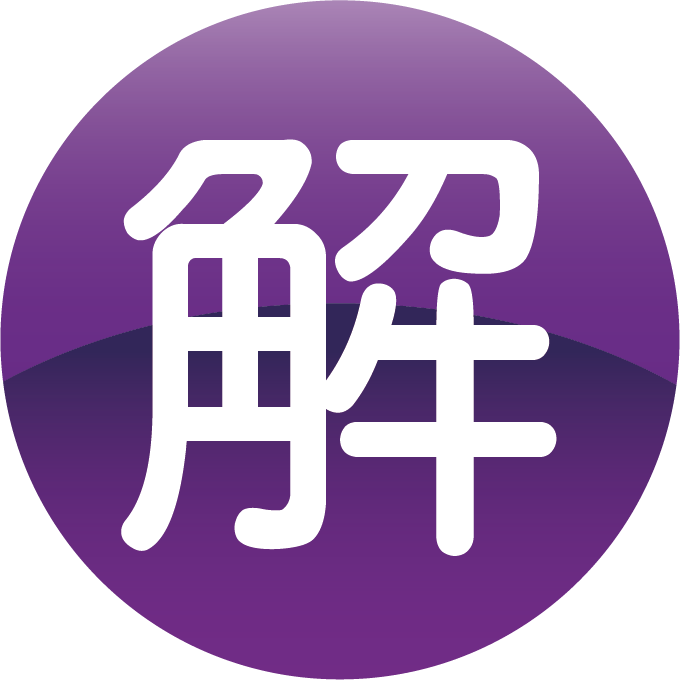 74
計算下列各式的值：
(2) (－3)3＋(－2)4
2
＝(－27)＋16
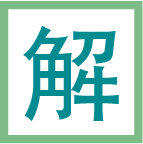 ＝ －11
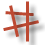 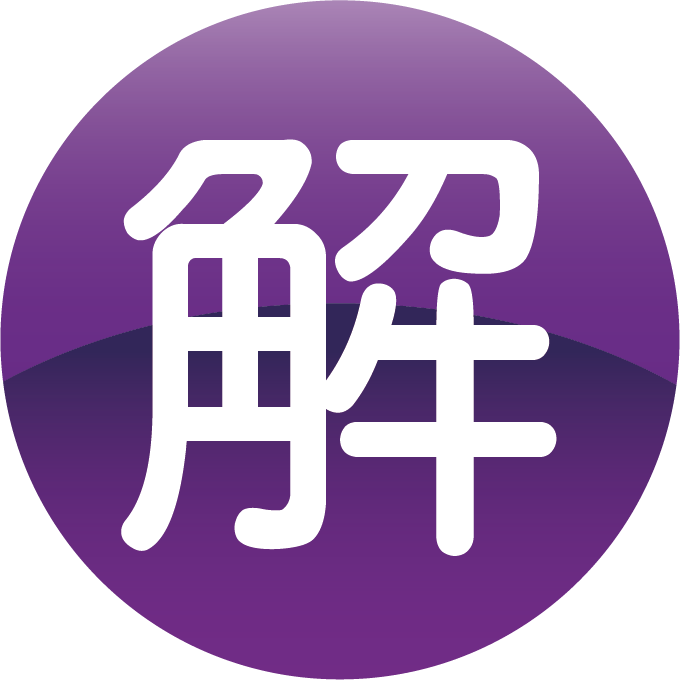 74
計算下列各式的值：
(1) 5－63÷(－32)
3
＝5－216÷(－9)
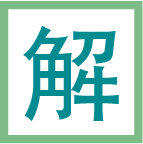 ＝5－(－24)
＝29
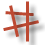 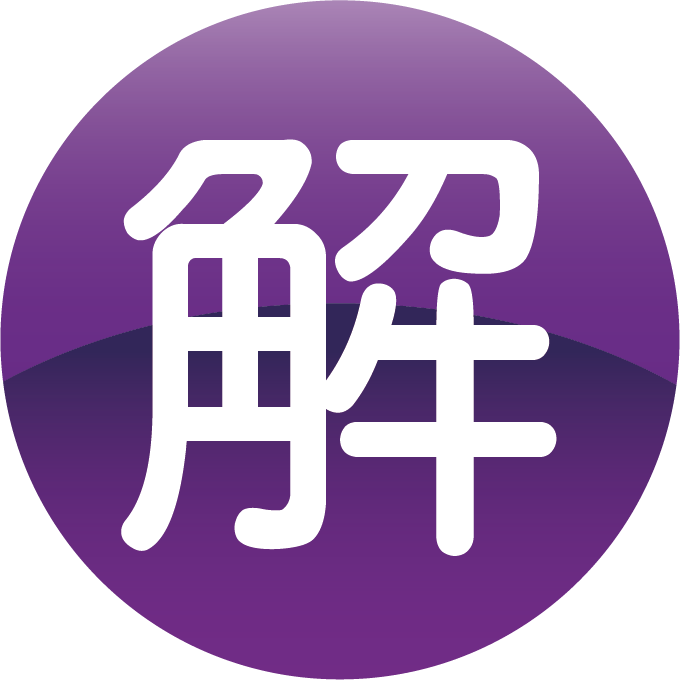 74
計算下列各式的值：
(2) －24－(－2)6÷4
3
＝(－16)－64÷4
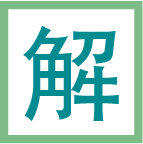 ＝(－16)－16
＝－32
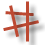 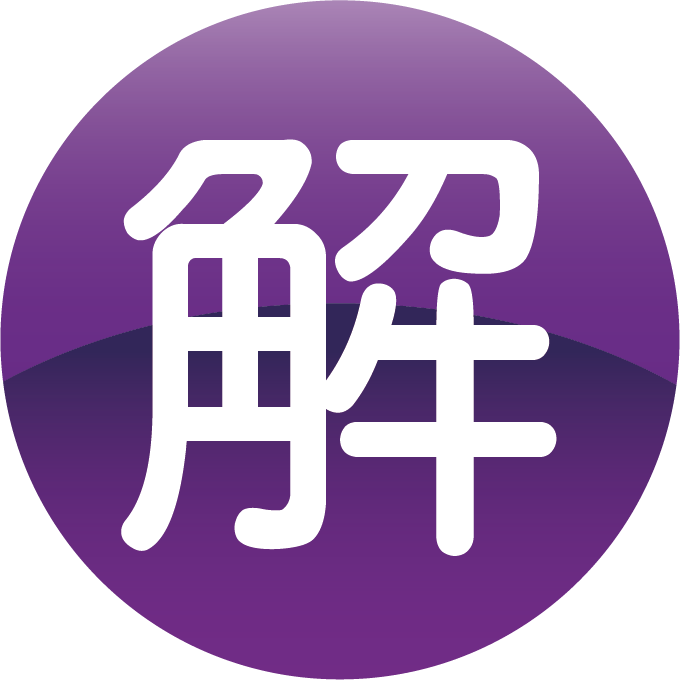 74
4
3.2×104
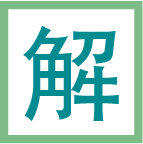 9.34×106
8×10－6
5×10－6
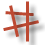 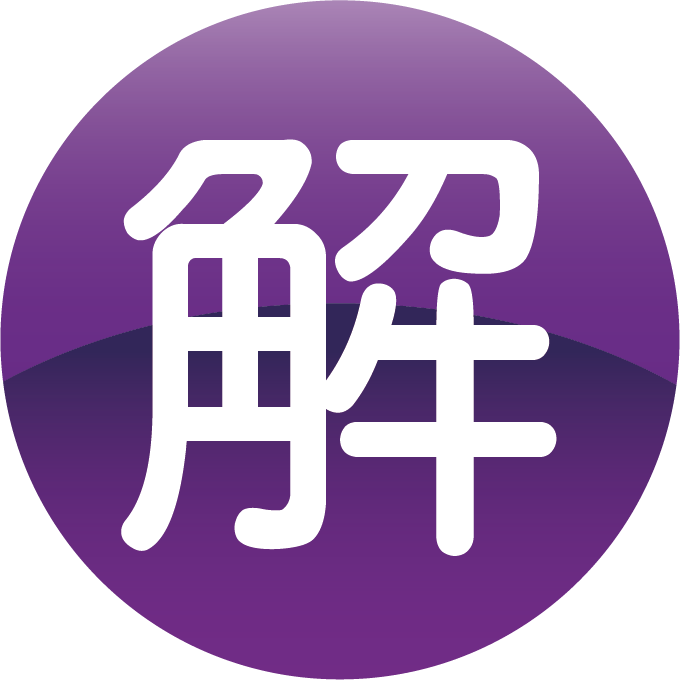 75
(1) 將 7×105 化成整數的形式，並判別它是幾位數。
5
(1) 700000，
所以是 6 位數。
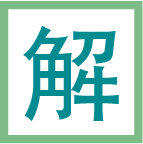 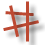 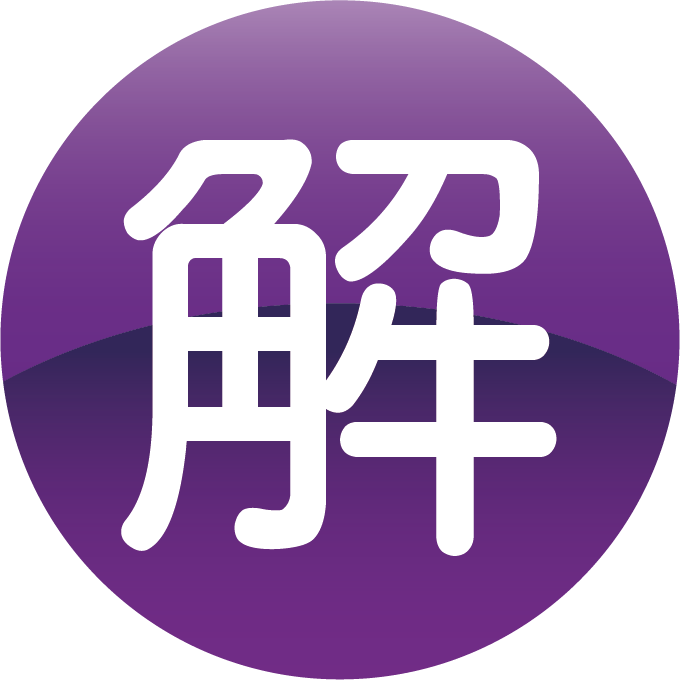 75
(2) 將 3×10－6 化成小數的形式，並判別它從小數點後第幾位開始出現不是 0 的數字。
5
(2) 0.000003，
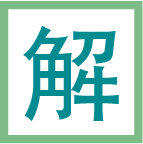 所以是從小數點後第 6 位開始出現不是 0 的數字。
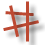 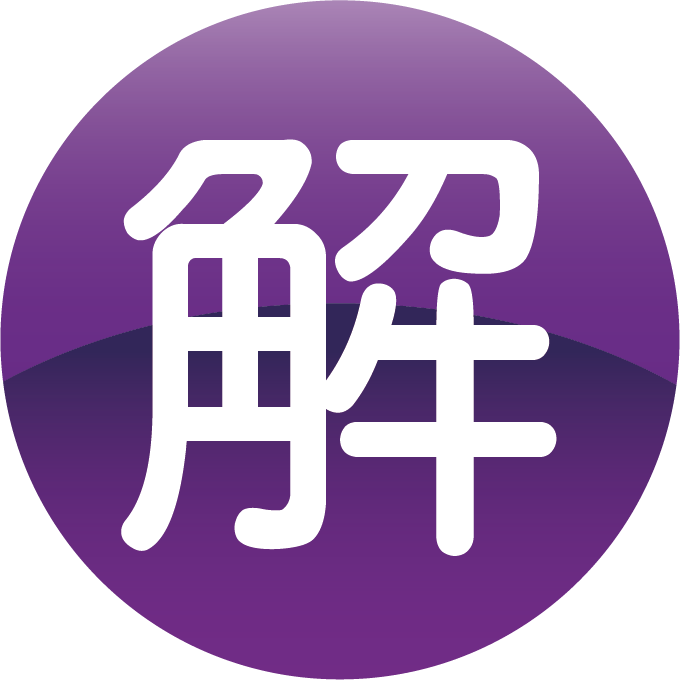 75
比較下列各小題中兩數的大小關係：
(1) 2.5×107、3.9×107
6
因為 2.5×107、3.9×107 都是 8 位數， 且 2.5＜3.9，
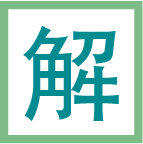 所以 2.5×107＜3.9×107。
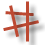 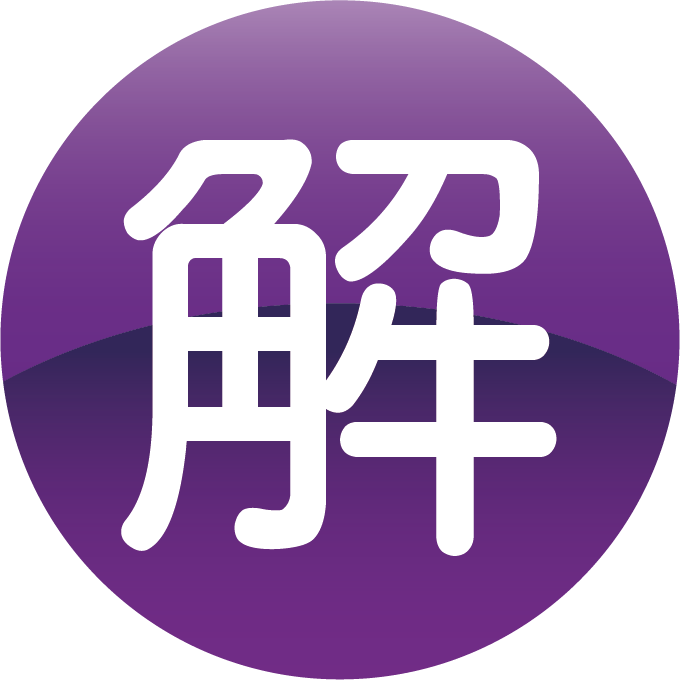 75
比較下列各小題中兩數的大小關係：
(2) 4.6×10－5、7.3×10－5
6
因為 4.6×10－5、7.3×10－5 都是從小數點後第 5 位開始出現不是 0 的數字，且 4.6＜7.3，
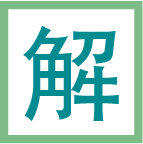 所以 4.6×10－5＜7.3×10－5。
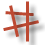 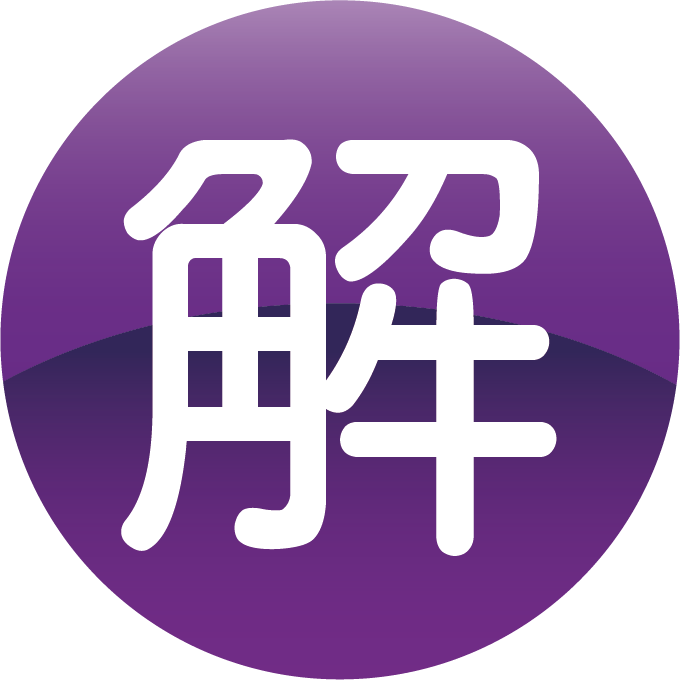 75
比較下列各小題中兩數的大小關係：
(3) 6×104、7.2×103
6
因為 6×104 是 5 位數，
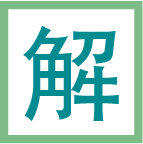 7.2×103 是 4 位數，
所以 6×104＞7.2×103。
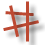 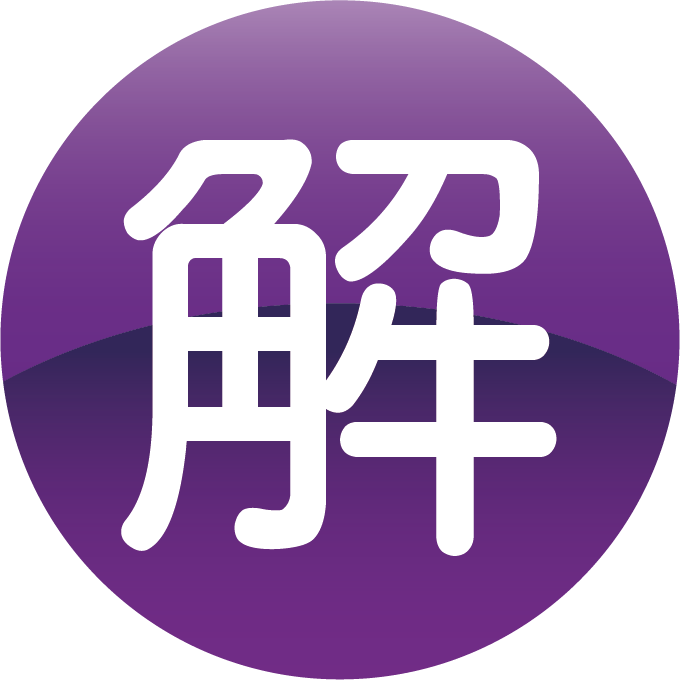 75
比較下列各小題中兩數的大小關係：
(4) 4.96×10－8、3.21×10－5
6
因為 4.96×10－8 從小數點後第 8 位開始出現不是 0 的數字，
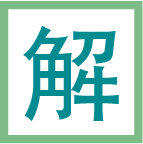 而 3.21×10－5 從小數點後第 5 位開始出現不是 0 的數字，
所以 4.96×10－8＜3.21×10－5。
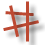 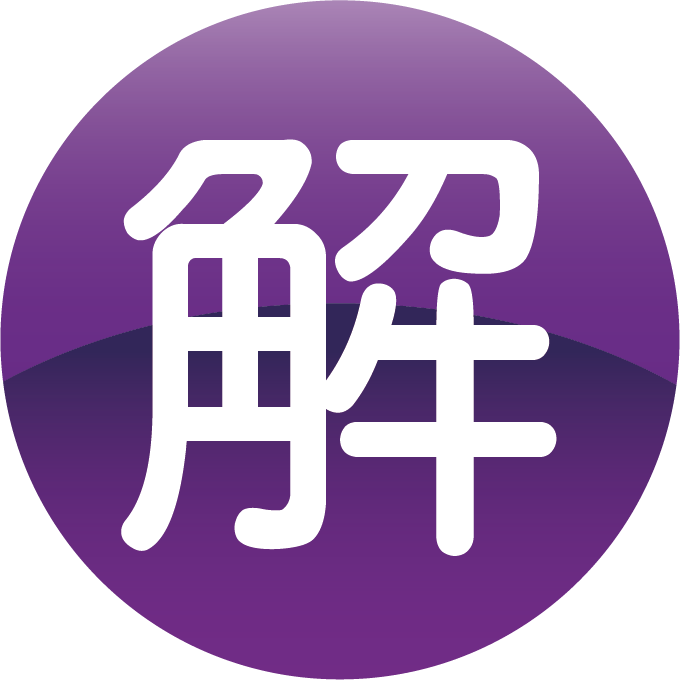 76
心平、心安、重蔚一起玩投擲一枚硬幣的遊戲，若硬幣出現正面，則將棋子往數線右方移動 2 個單位；若出現反面，則往數線左方移動 5 個單位，已知他們起初都把棋子放在數線上－3 的位置。請回答下列問題，並寫出你的計算過程。
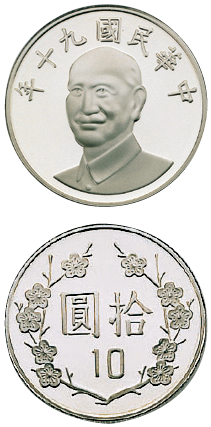 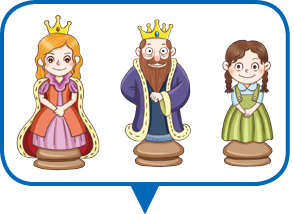 －3
0
76
(1) 心平、心安各投擲 5 次，其中心平前 3 次都出現正面，後 2 次出現反面；心安依序為正面、反面、正面、正面、反面，則兩人的棋子最後落在數線上的位置是否相同？
位置相同。
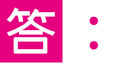 心平：－3＋2＋2＋2－5－5＝－7，棋子最後落在數線上－7 的位置。
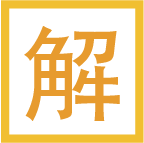 心安：－3＋2－5＋2＋2－5＝－7，棋子最後落在數線上－7 的位置。
故兩人最後的位置相同。
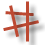 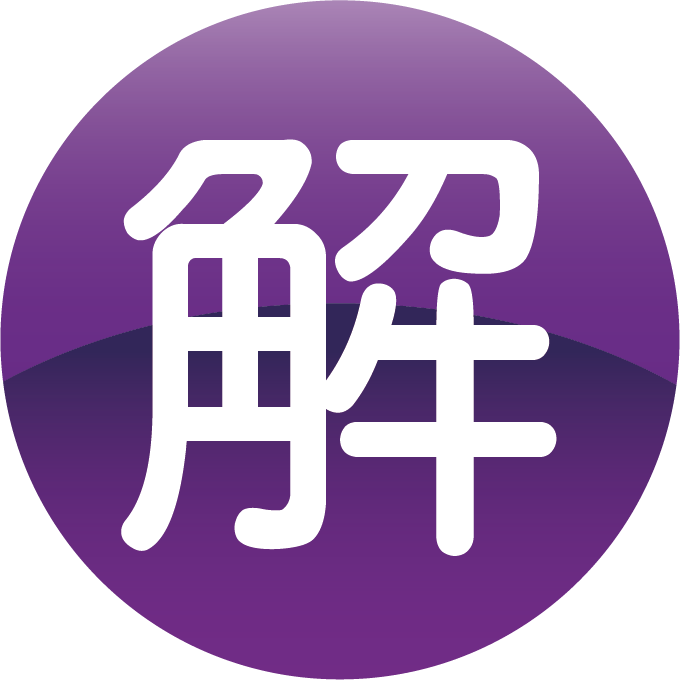 76
(2) 若重蔚總共投擲了 10 次，其中出現 3 次正面，7 次反面，則棋子最後落在數線上的何處？
因為出現 3 次正面，7 次反面，
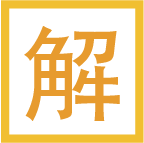 －32。
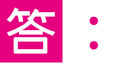 且出現正反面的順序，不會影響棋子最後的位置，
所以－3＋2×3－5×7＝－32，
棋子最後落在數線上－32 的位置。
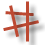 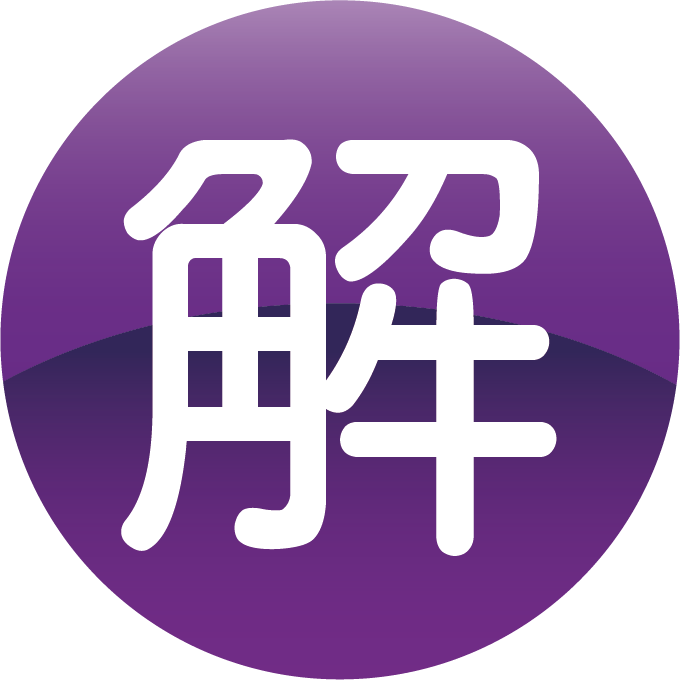 76
(3) 承 (2)，請問重蔚第 9 次投擲完後，棋子可能落在數線上的何處？
因為第 10 次棋子落在－32 的位置，
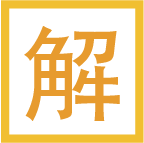 且第 10 次投擲時，可能出現正面，也可能出現反面。
－34 或－27 。
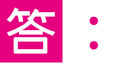 當第 10 次出現正面時：－32－2＝－34
當第 10 次出現反面時：－32＋5＝－27
所以第 9 次棋子可能落在數線上－34 或－27 的位置。
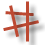 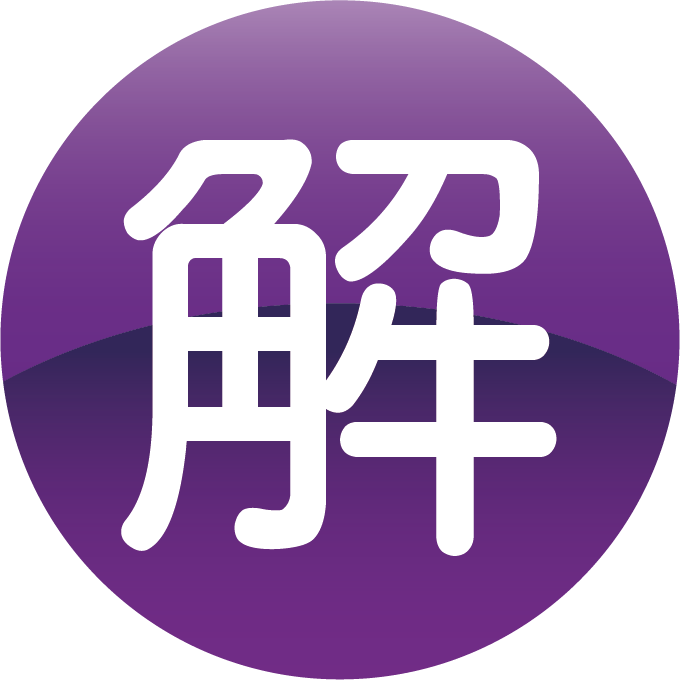 77
1
配合 1-2
這是間高壓電室，部分房間中帶有正電荷或負電荷，當走過房間時，電荷會附著在你的身上，只有當最終電荷加總為 0，才能安全的從出口離開，不遭電擊喔！如果每個房間只能經過一次，該怎麼走才能安全離開呢？挑戰看看吧！
77
規則：
從起點開始，每個房間只能經過一次。
加總經過房間的正、負電荷總和。
當總和為 0 時，即可順利離開。
挑戰：
 收集 4 個電荷後，順利離開。
 收集 5 個電荷後， 順利離開。
1
配合 1-2
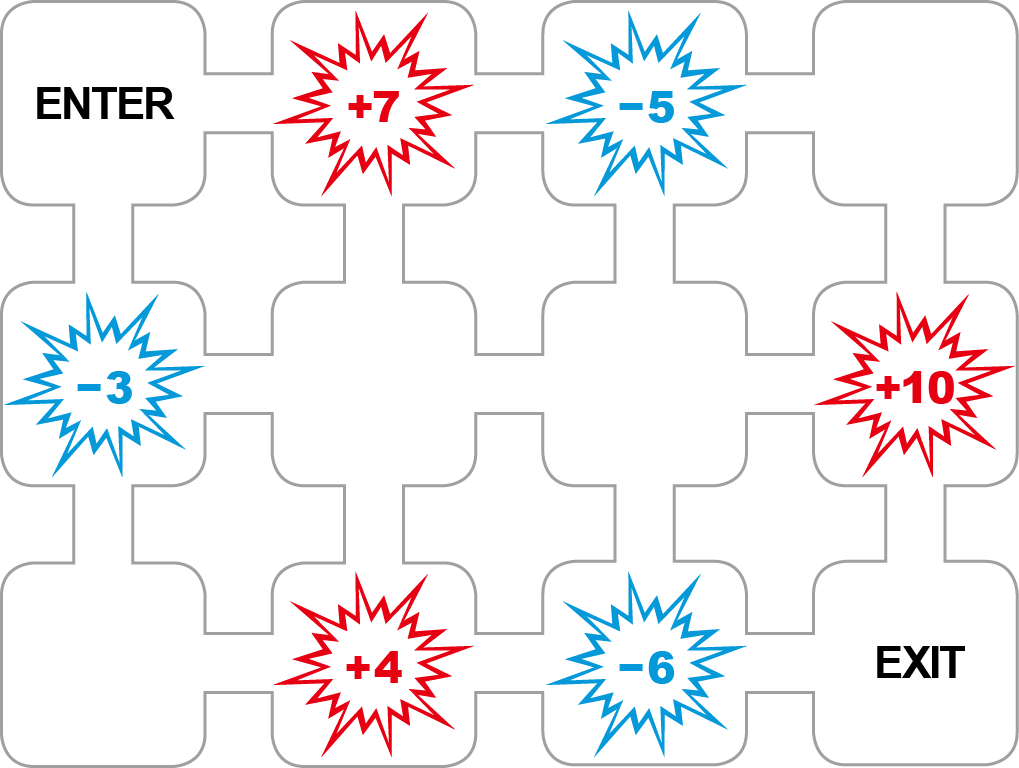 
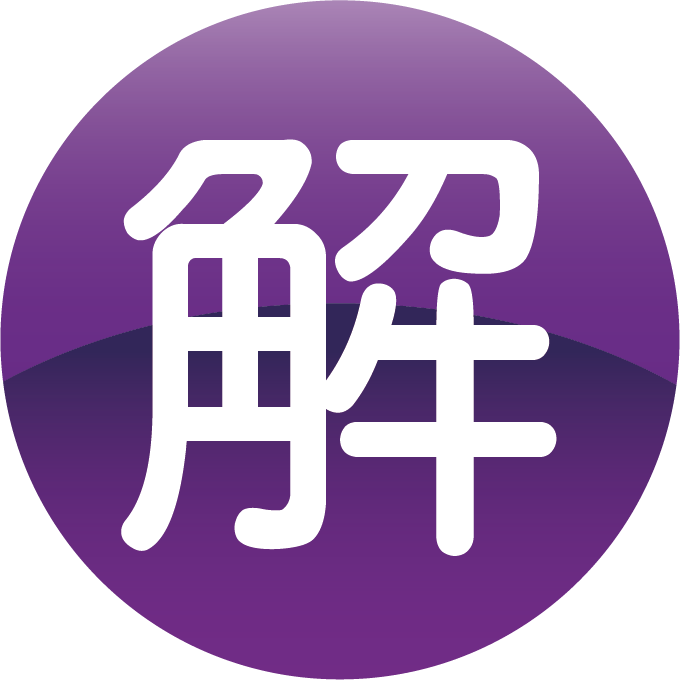 77
規則：
從起點開始，每個房間只能經過一次。
加總經過房間的正、負電荷總和。
當總和為 0 時，即可順利離開。
挑戰：
 收集 4 個電荷後，順利離開。
 收集 5 個電荷後， 順利離開。
1
配合 1-2
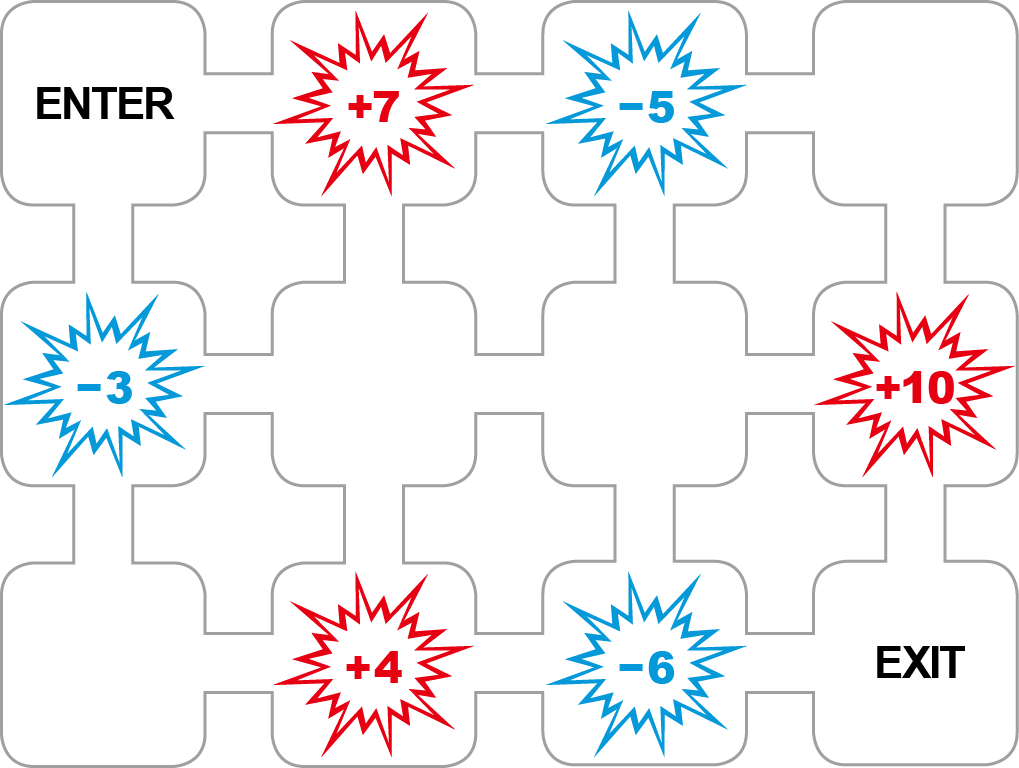 
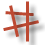 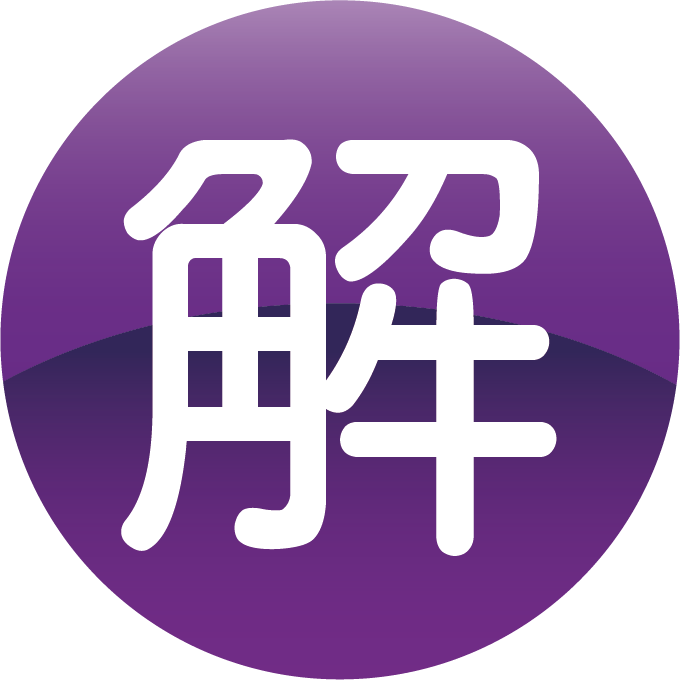 77
2
配合 1-3
4 隻青蛙肚子正餓，虎視眈眈的看著空中的蚊子，可惜牠們只能朝著正確的答案板吐舌頭。你有發現，哪隻青蛙只能繼續餓肚子？哪隻青蛙又吃最飽呢？
規則：
1. 將每個算式與正確的答案用直線連接。
2. 被直線通過的蚊子，即成為青蛙的食物。
77
－15
－3
－9
7
2
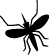 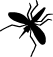 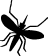 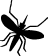 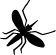 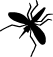 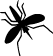 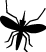 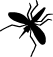 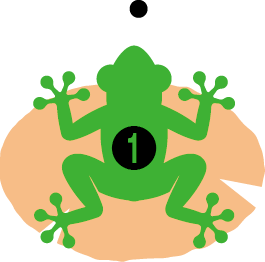 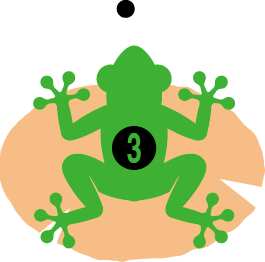 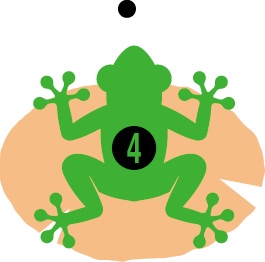 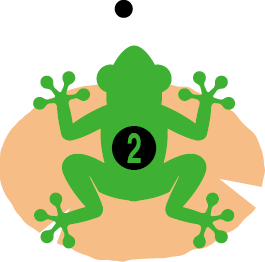 2×(－7)－(－5)
(－12)÷3＋1
18÷(－6)× 5
4－6 ÷(1－3)


______號青蛙吃最飽；______號青蛙吃最少。
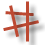 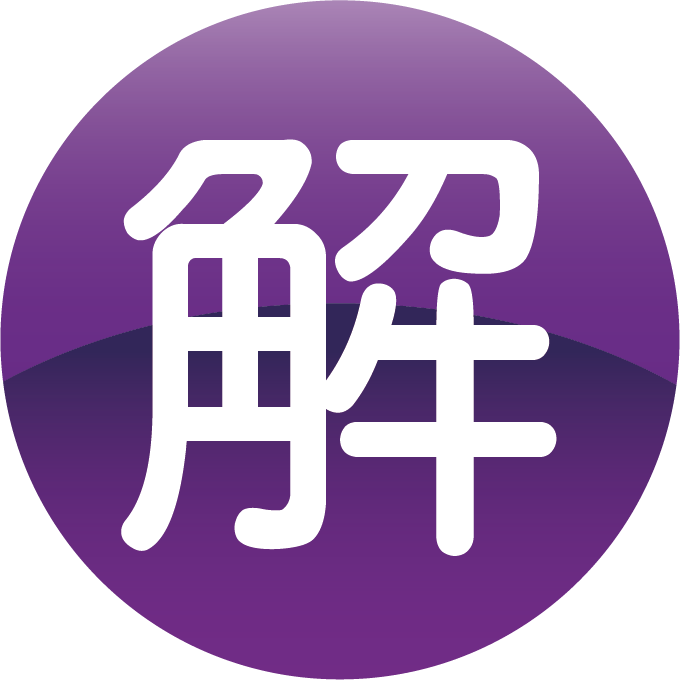 78
自然
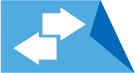 地球到太陽的距離
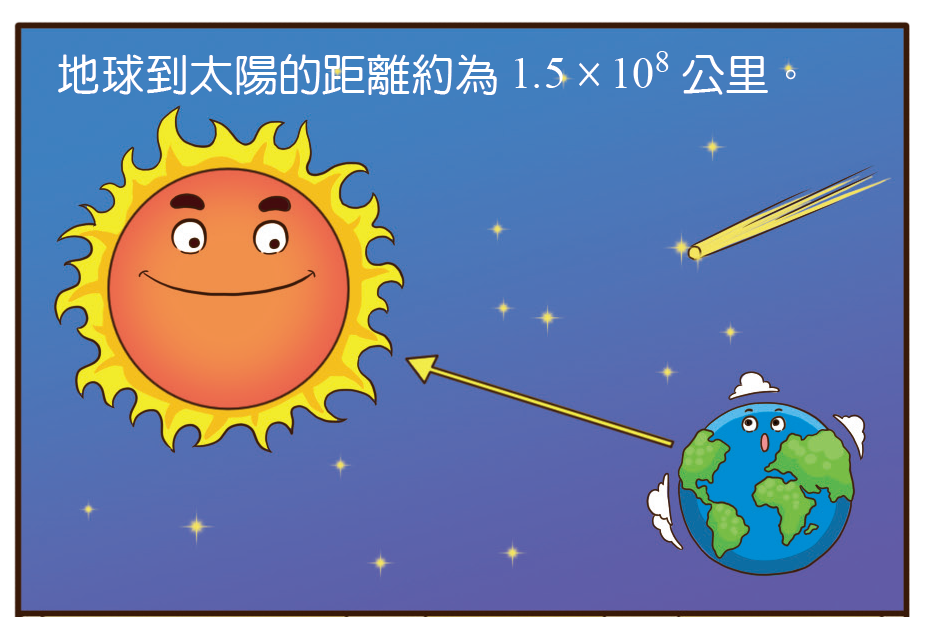 78
自然
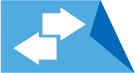 地球到太陽的距離
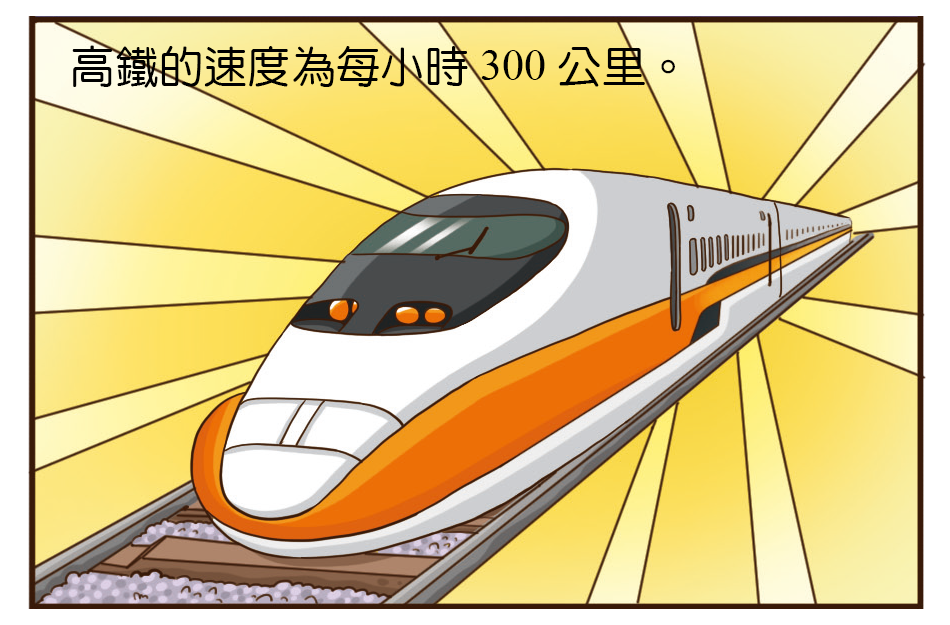 78
自然
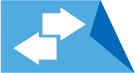 地球到太陽的距離
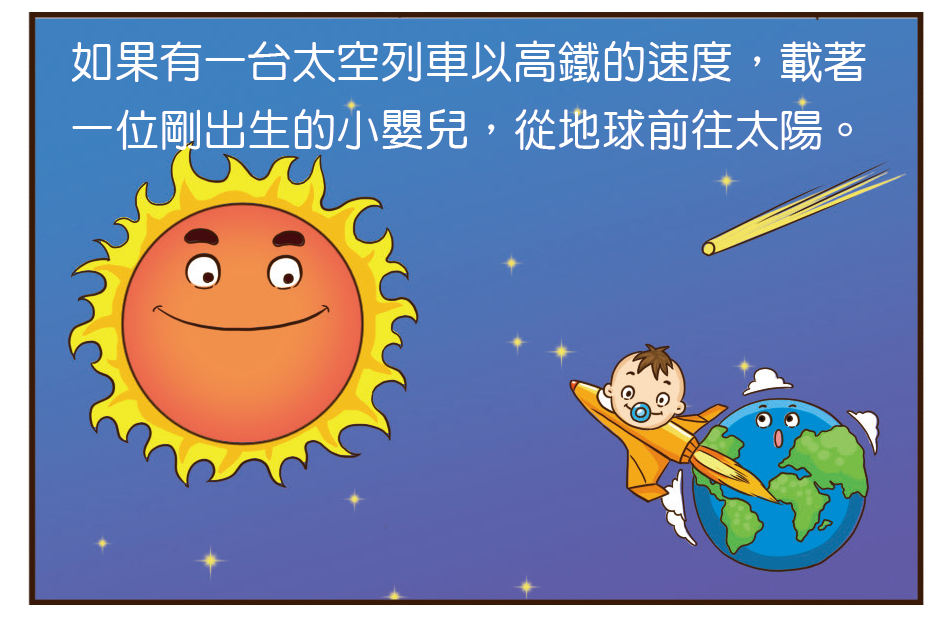 78
自然
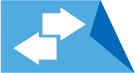 地球到太陽的距離
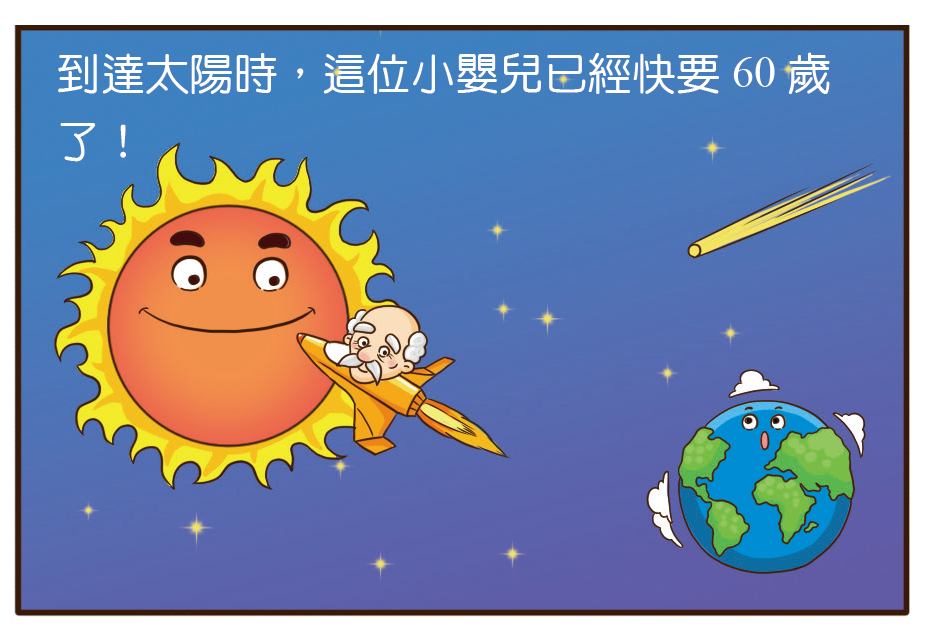 78
自然
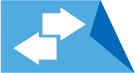 PM2.5
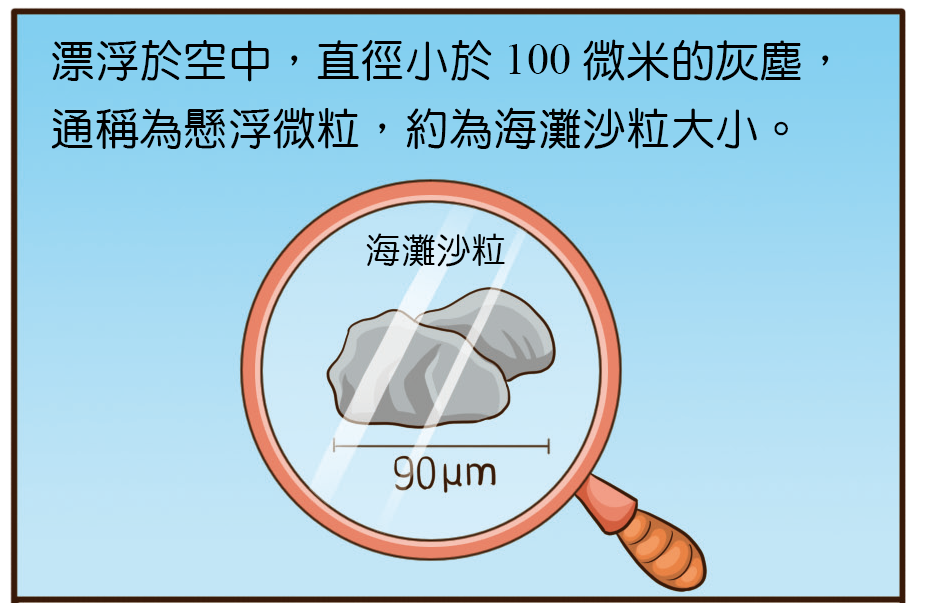 78
自然
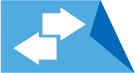 PM2.5
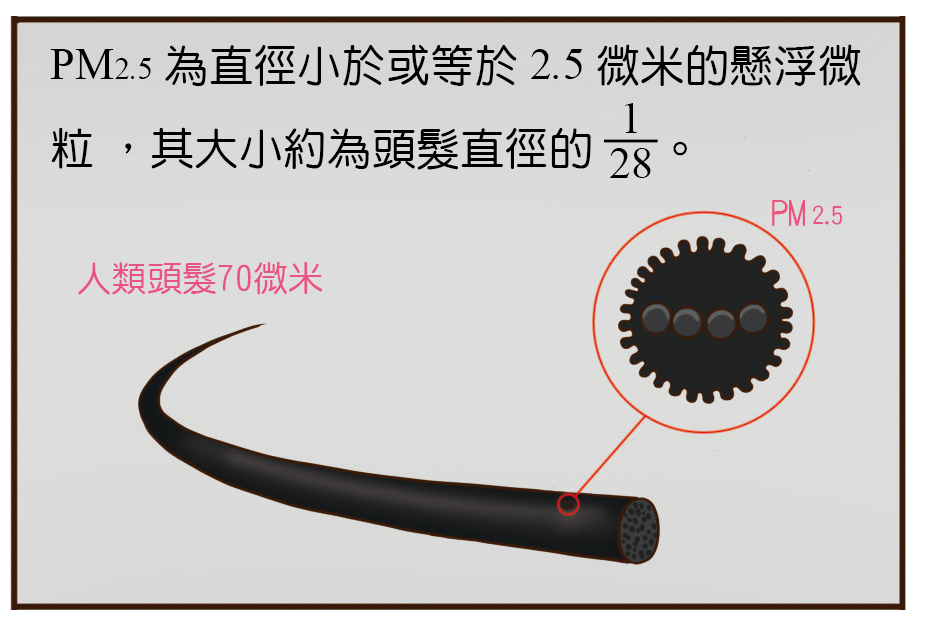 78
自然
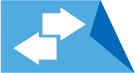 PM2.5
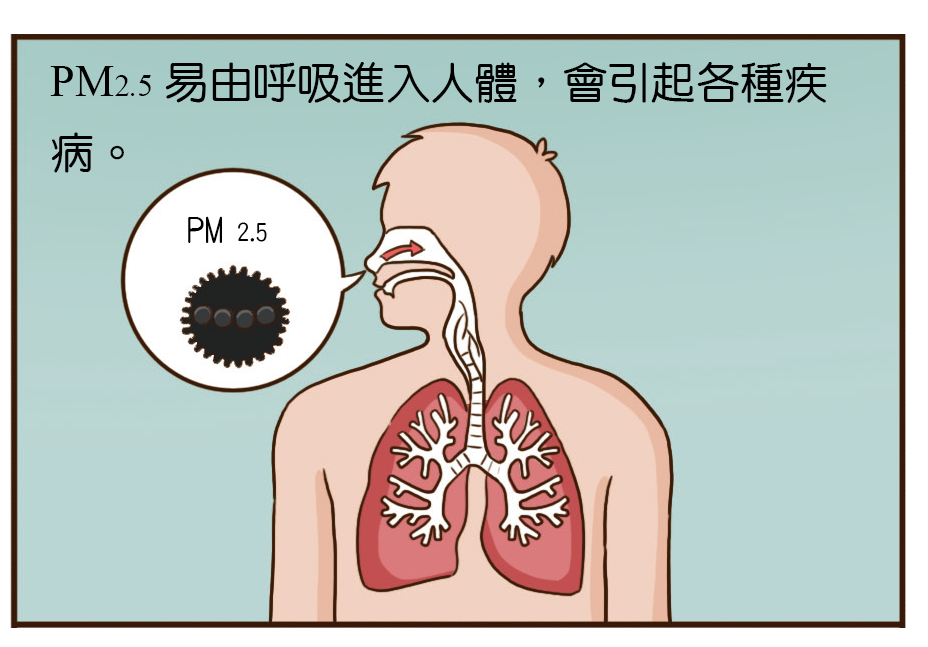 78
自然
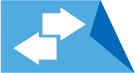 PM2.5
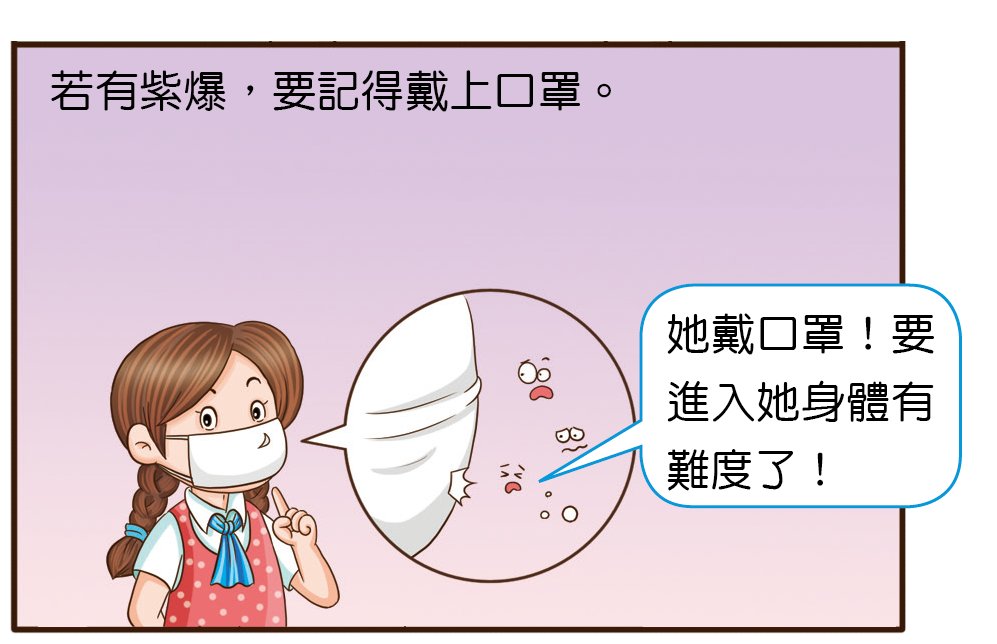